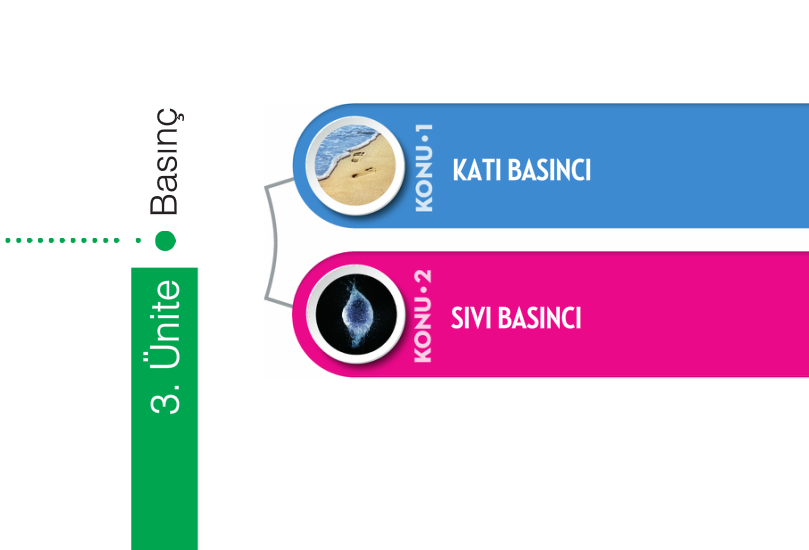 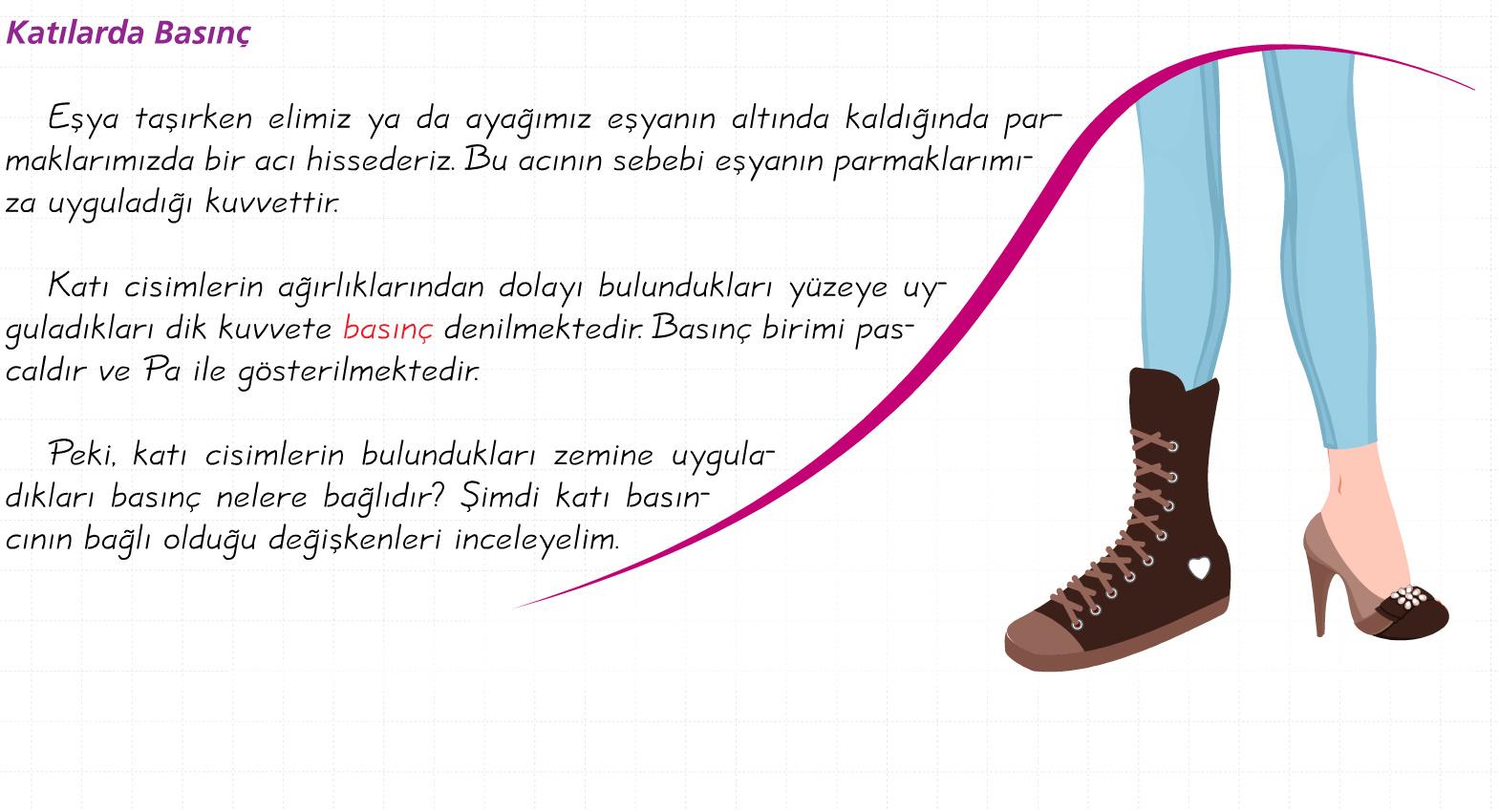 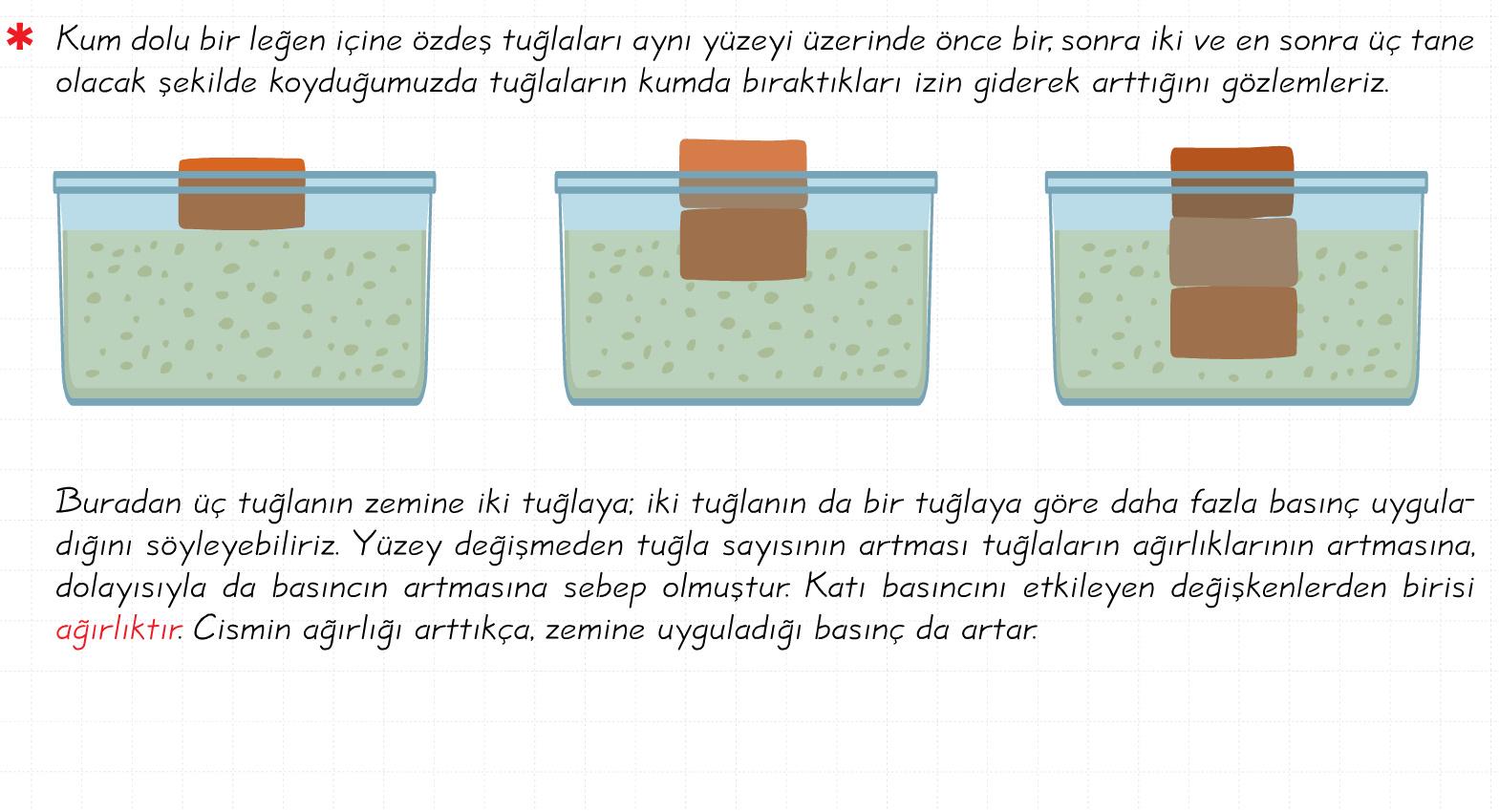 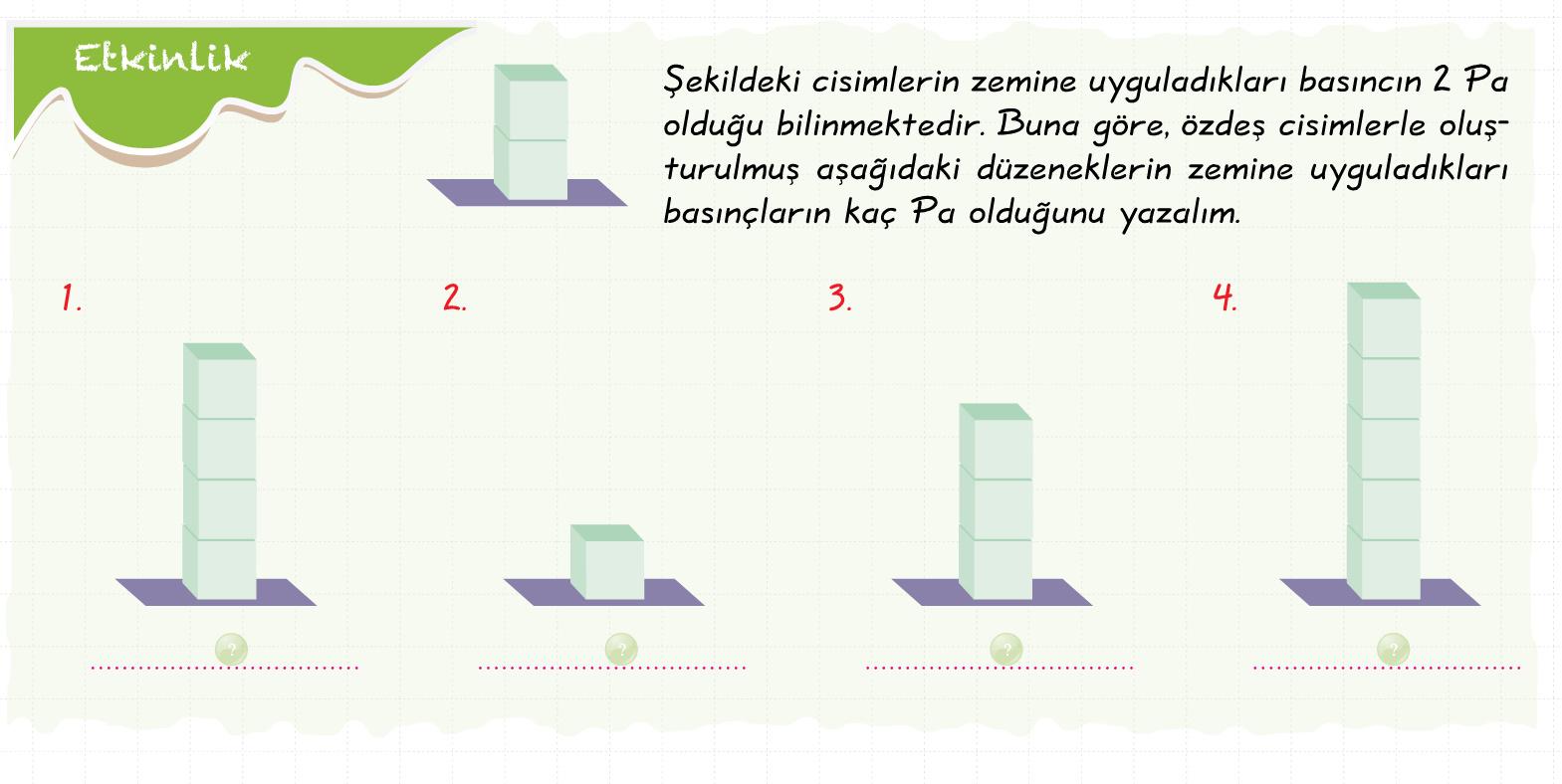 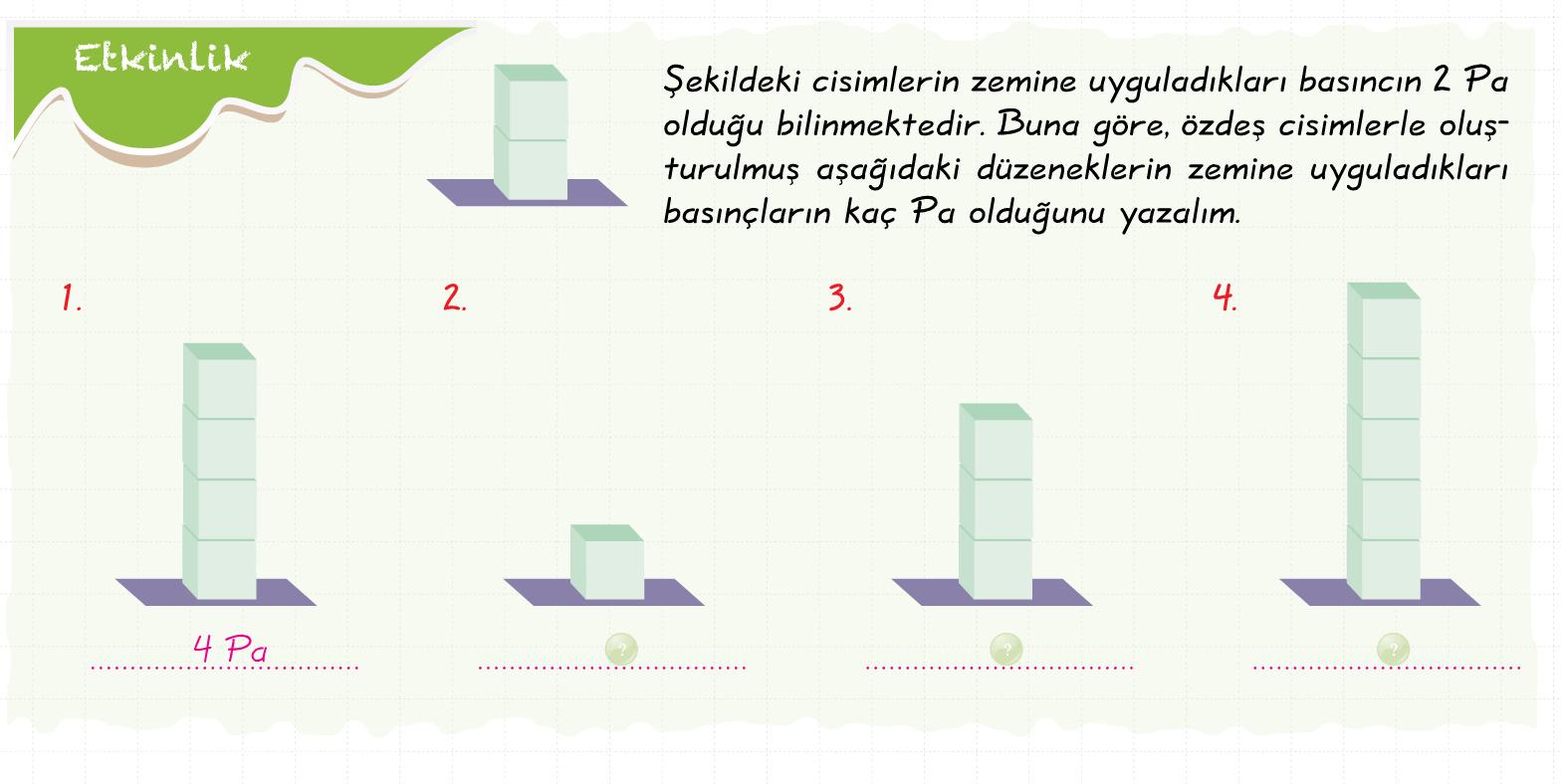 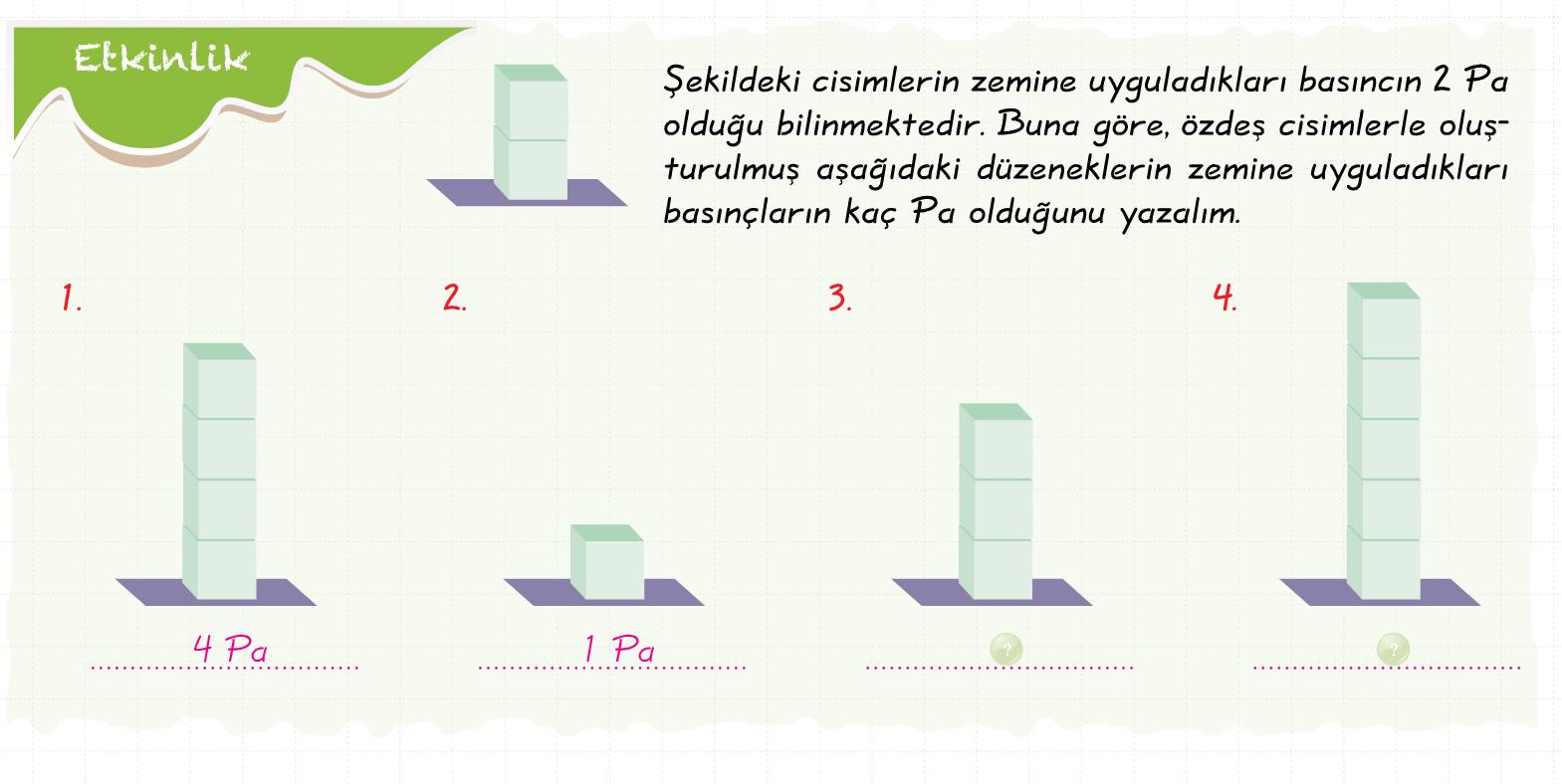 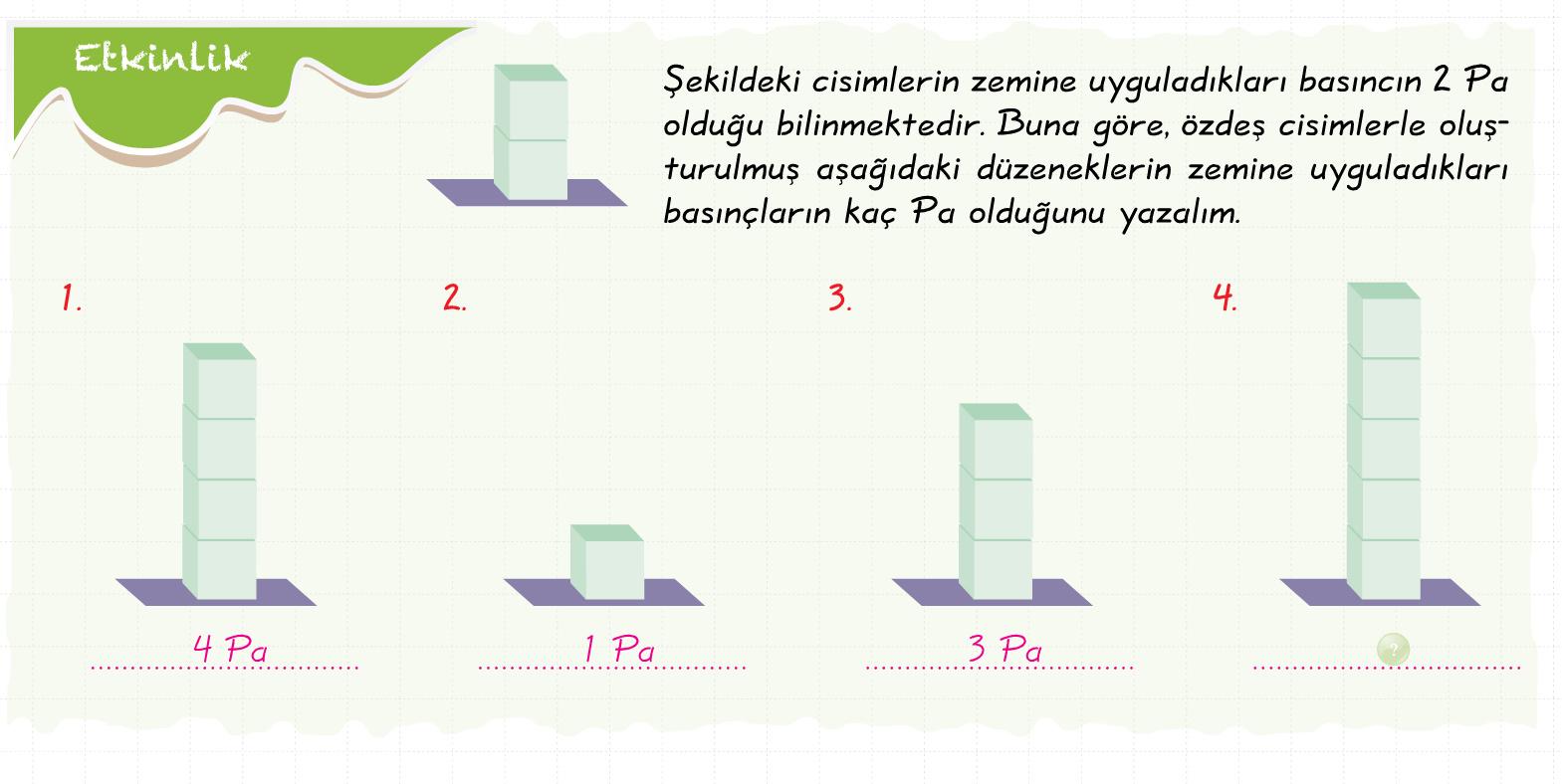 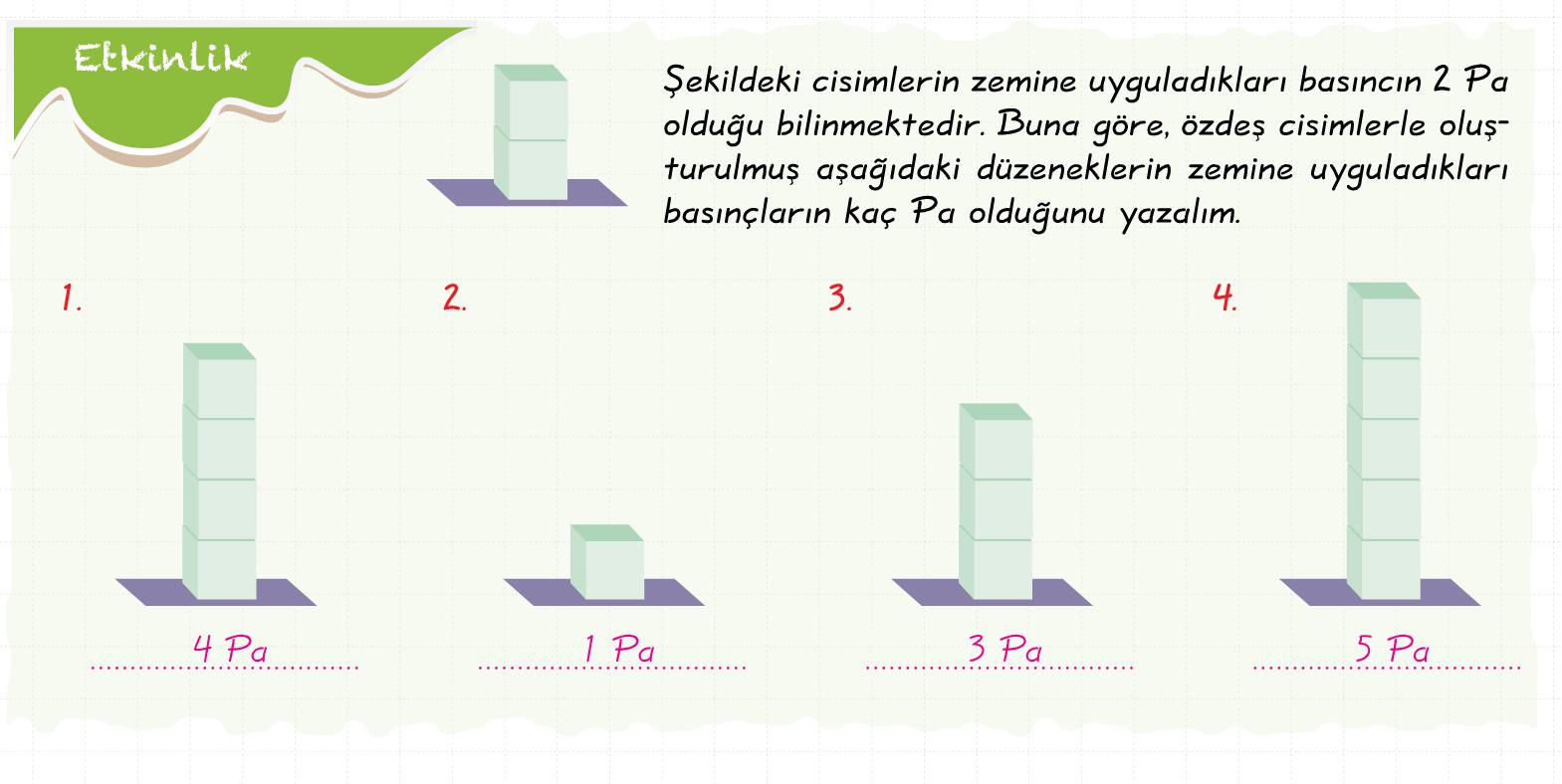 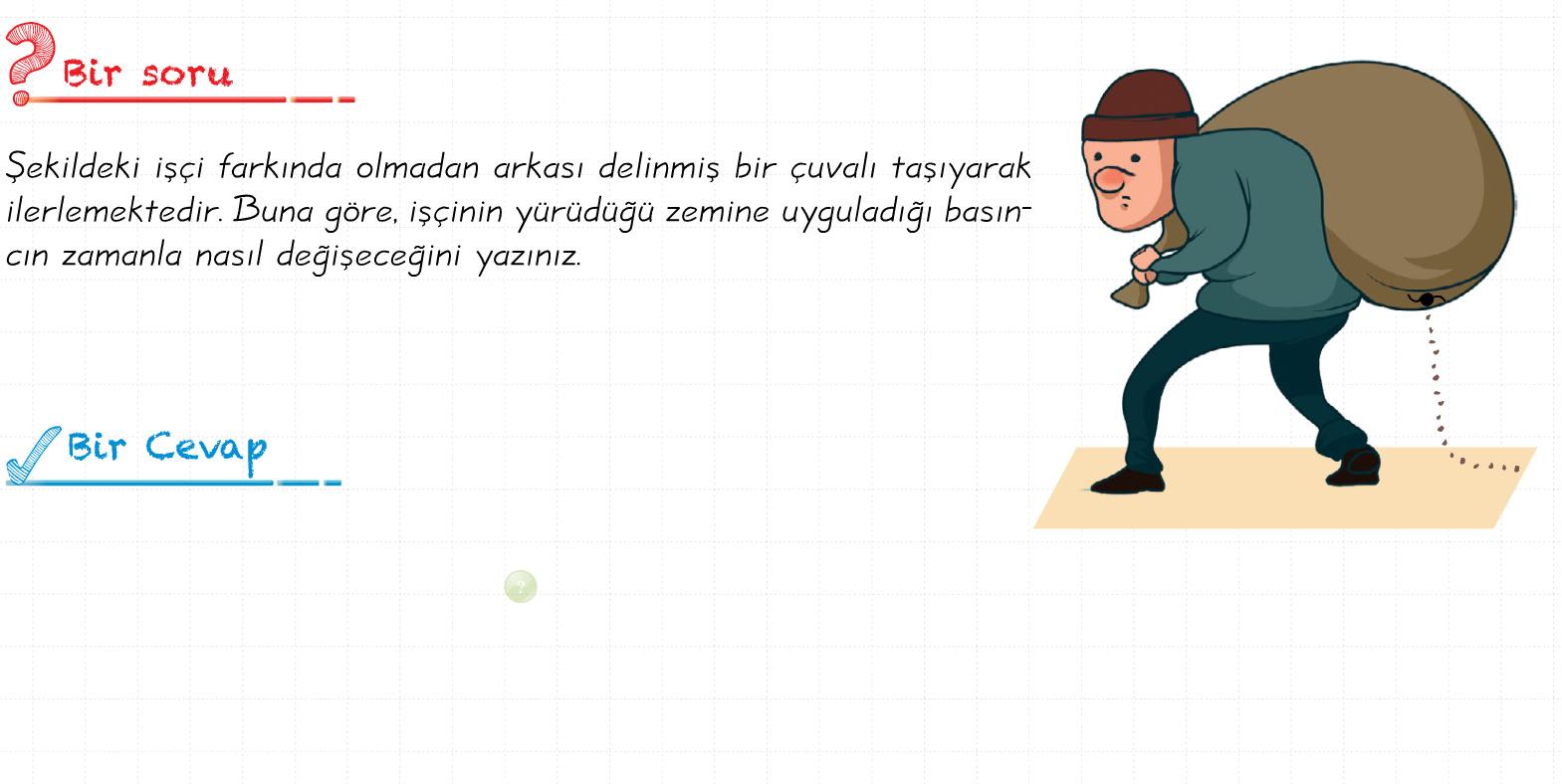 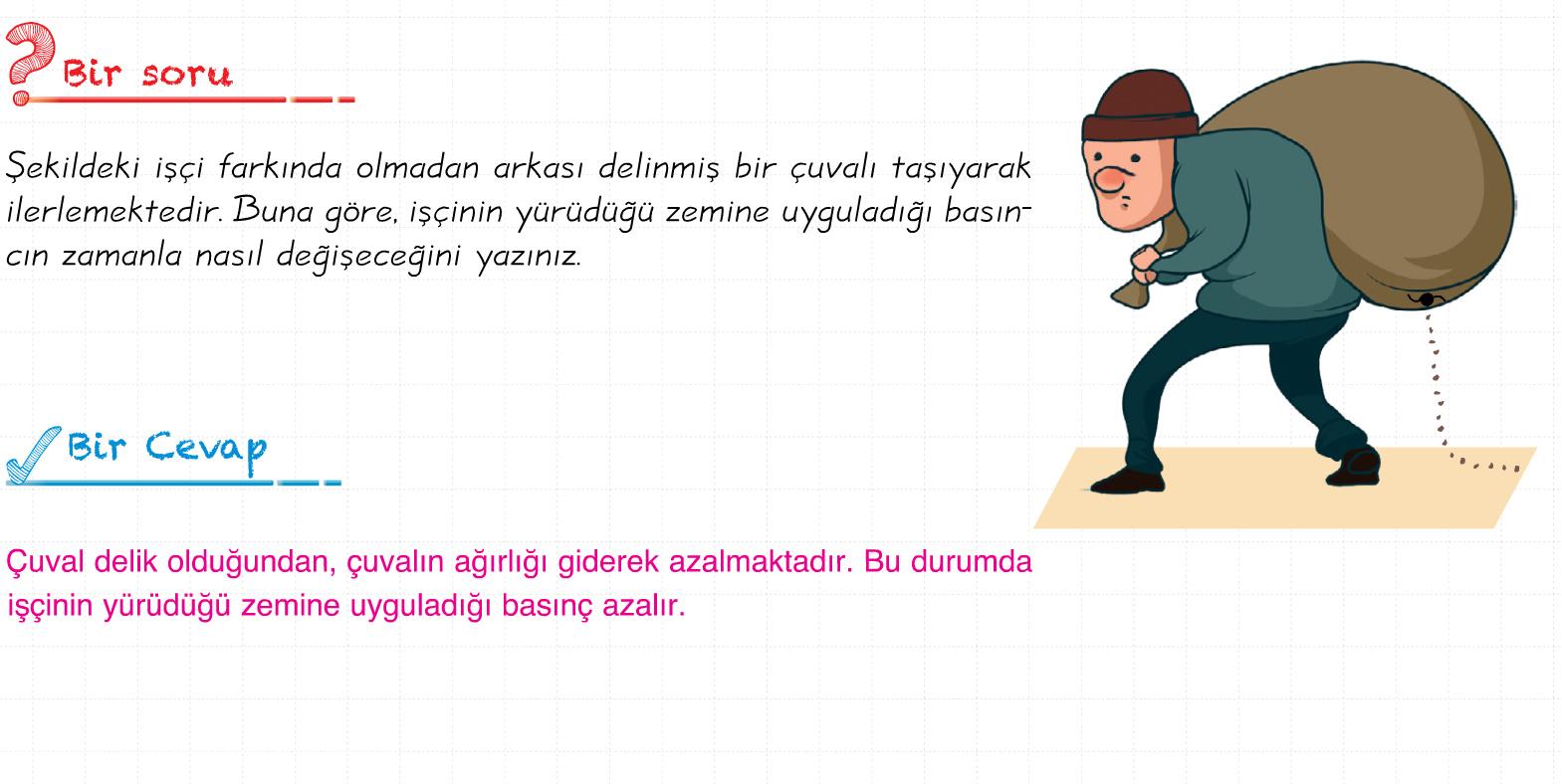 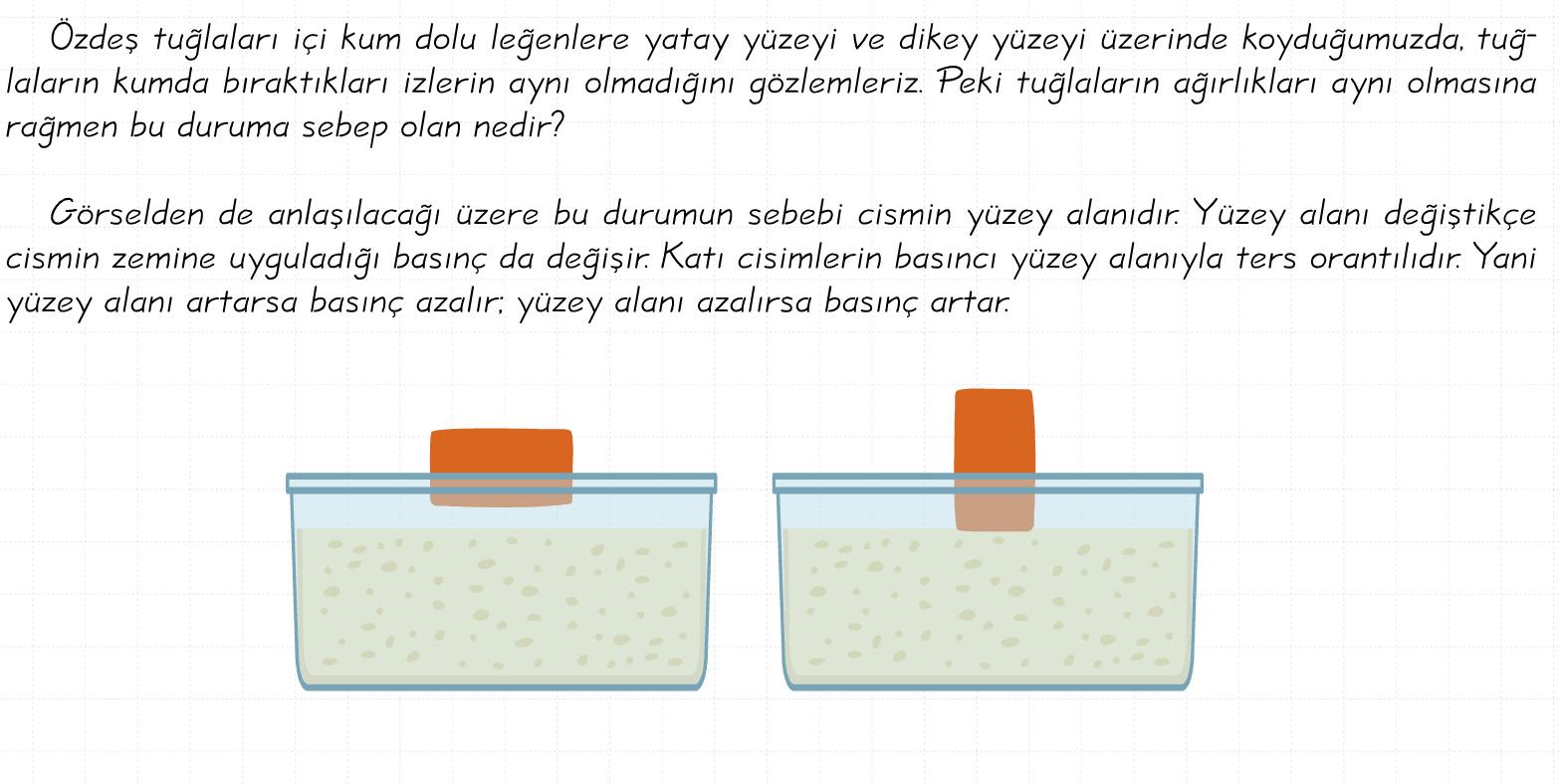 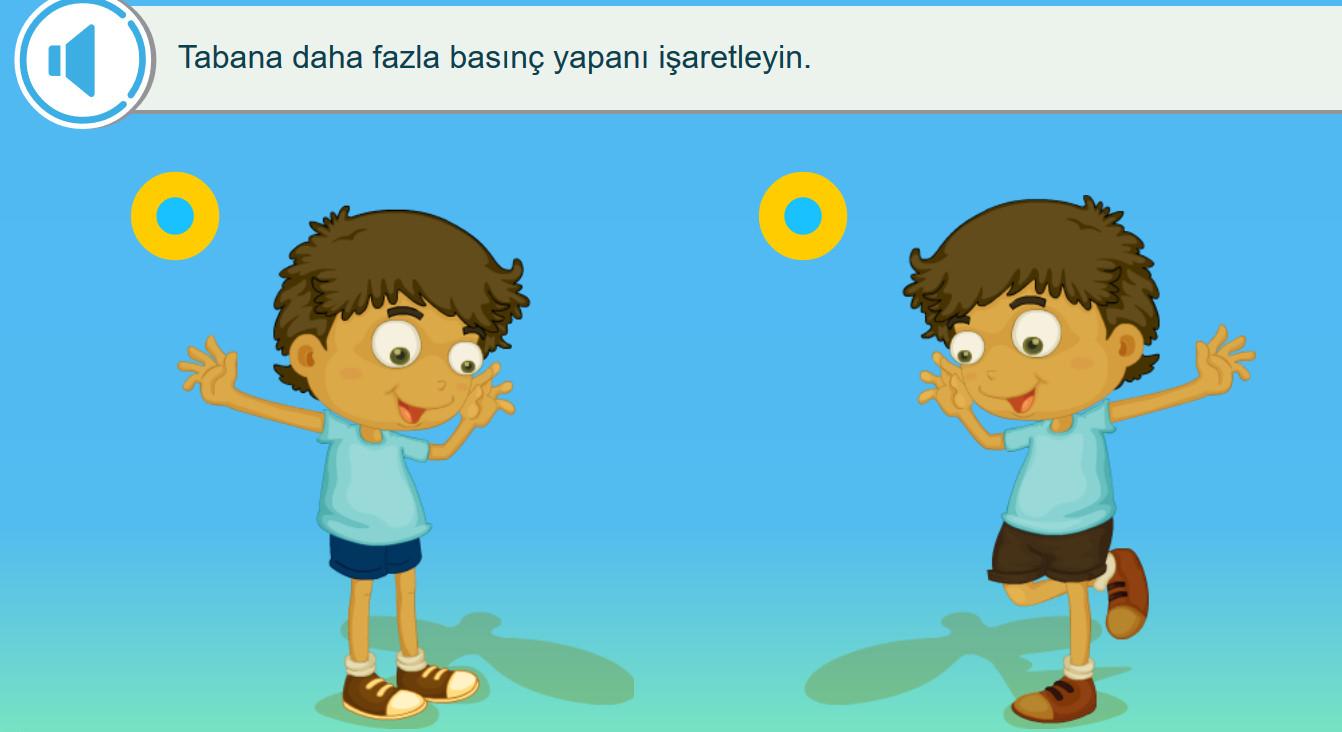 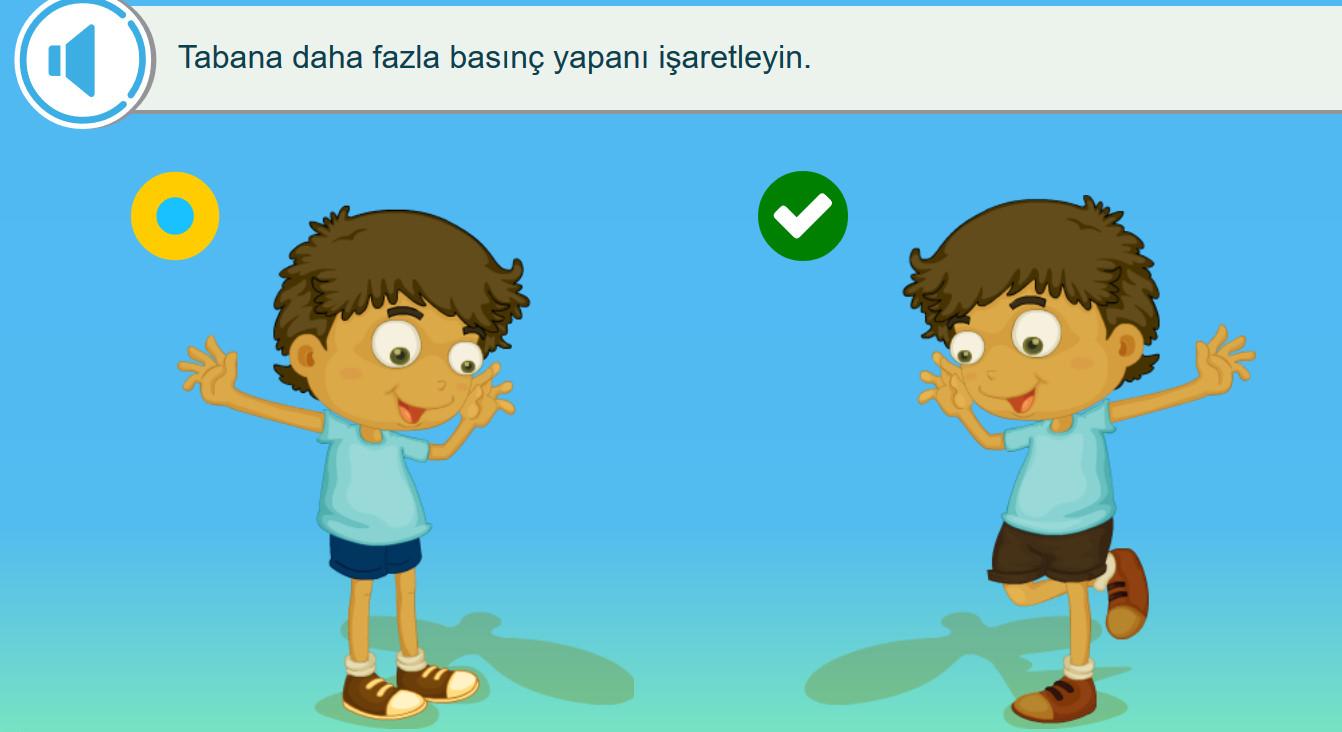 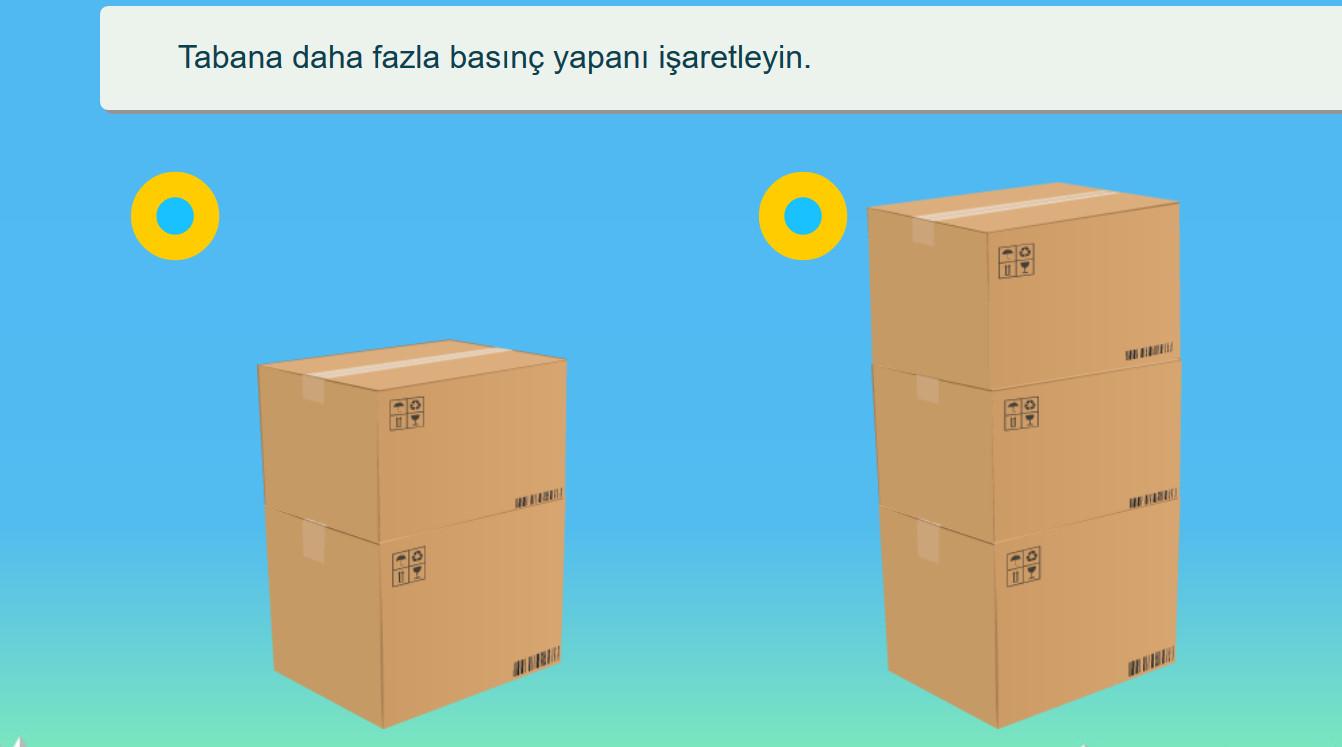 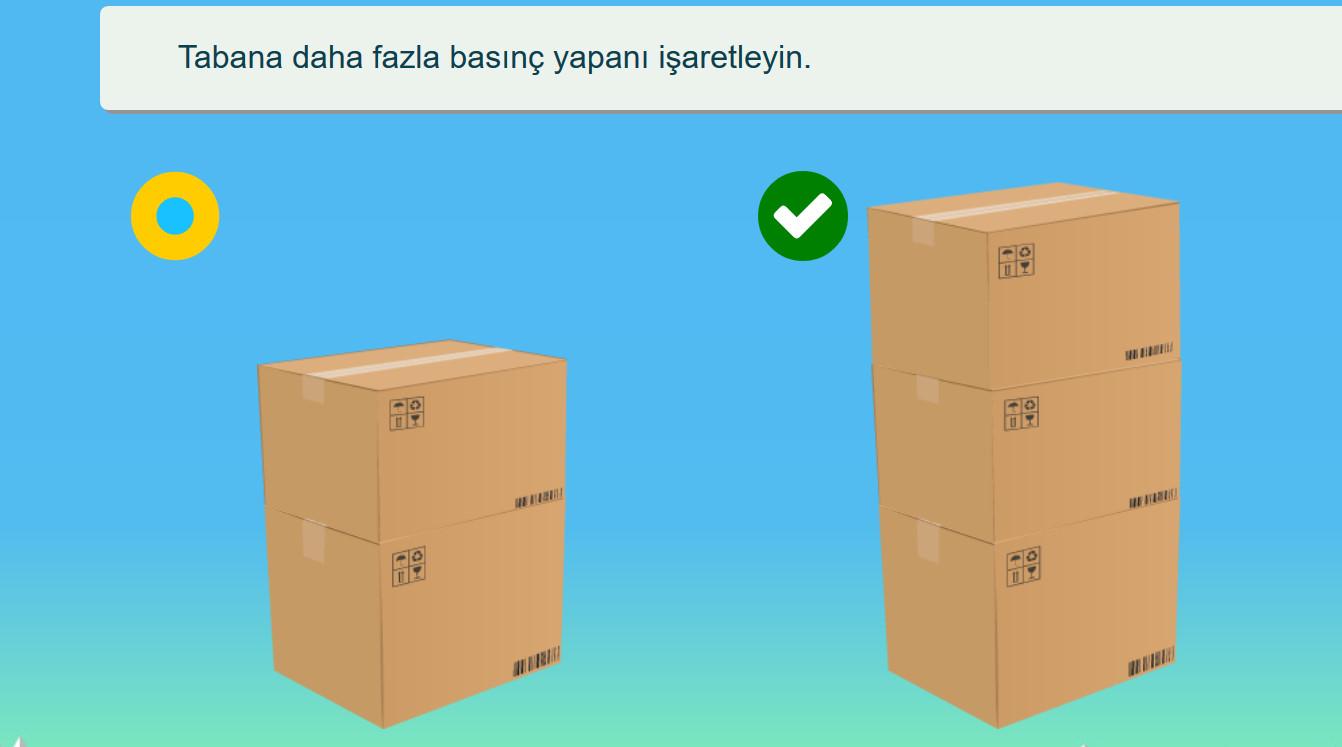 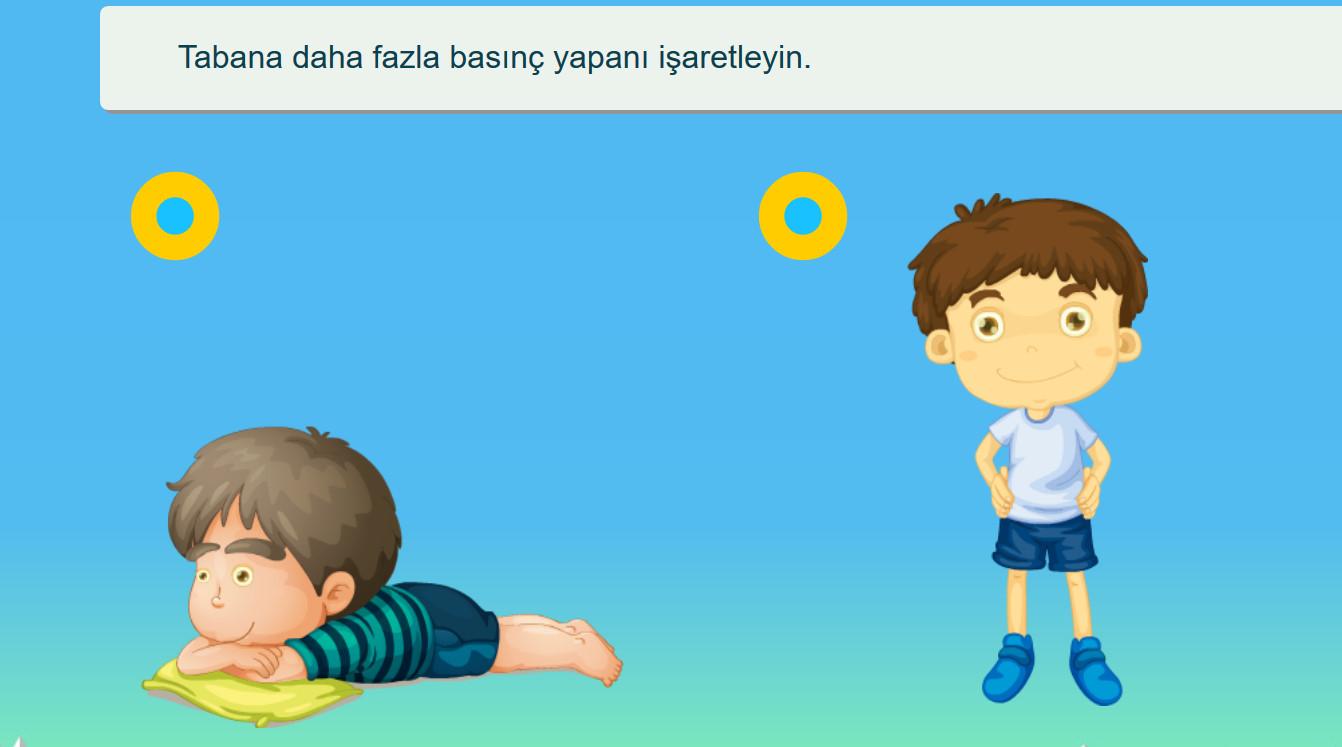 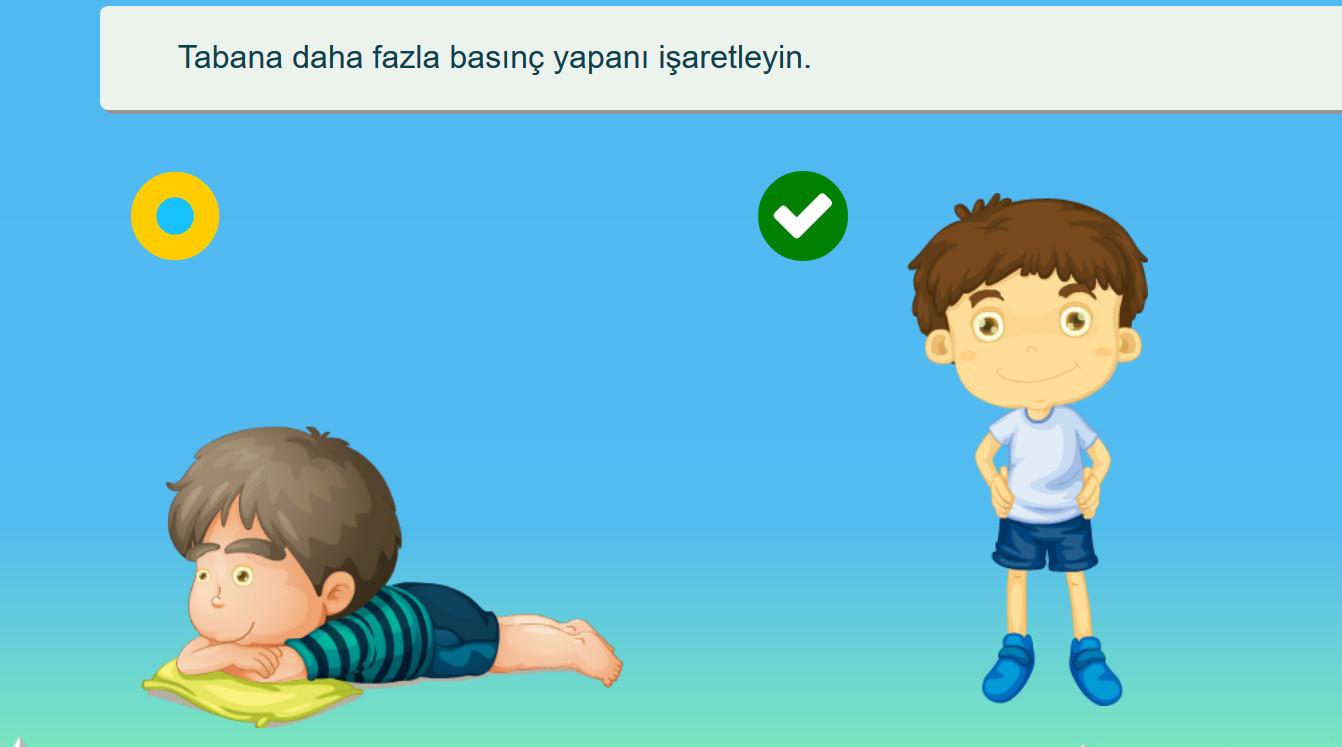 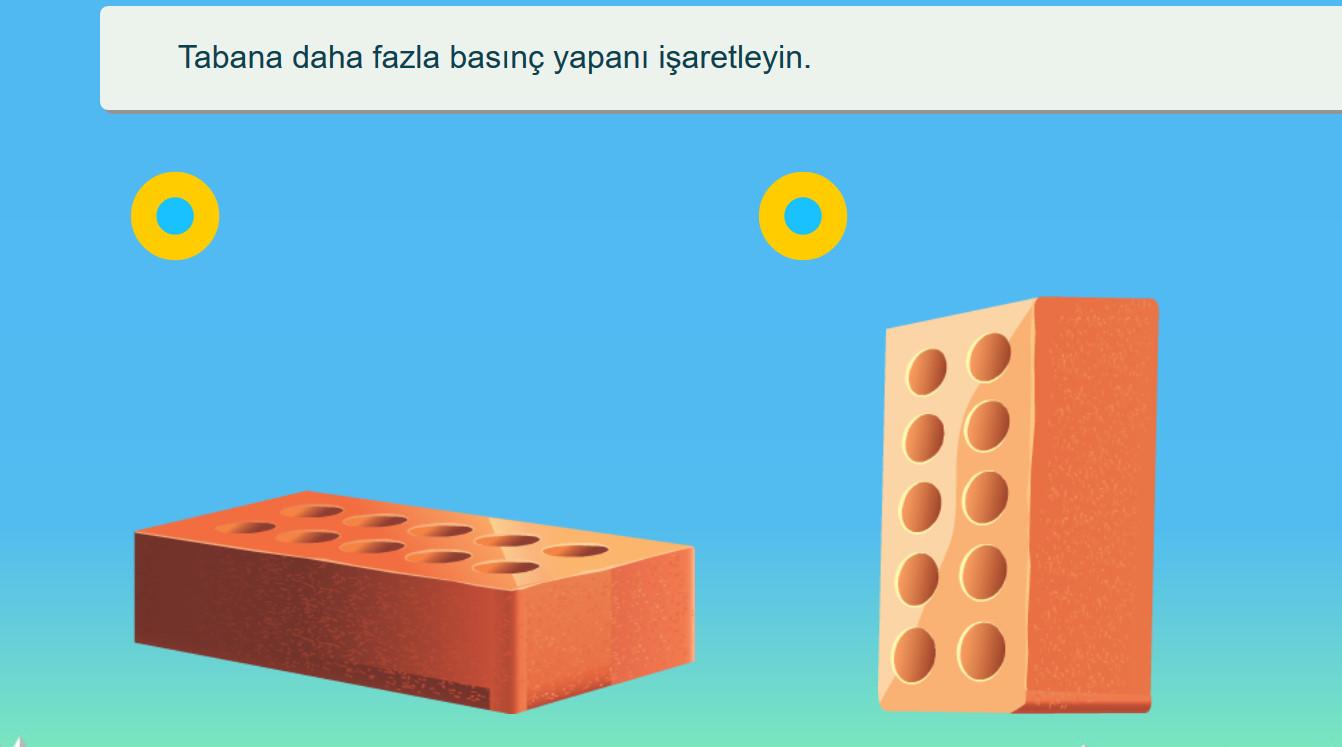 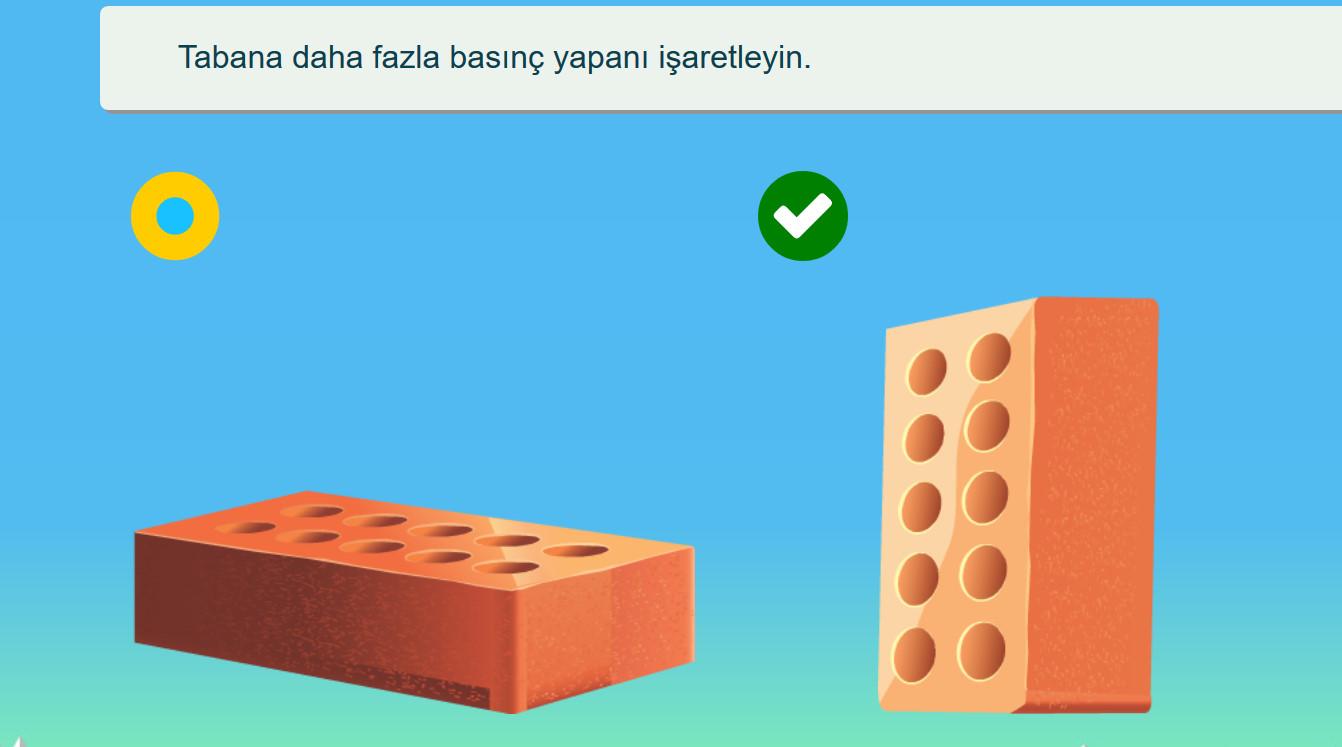 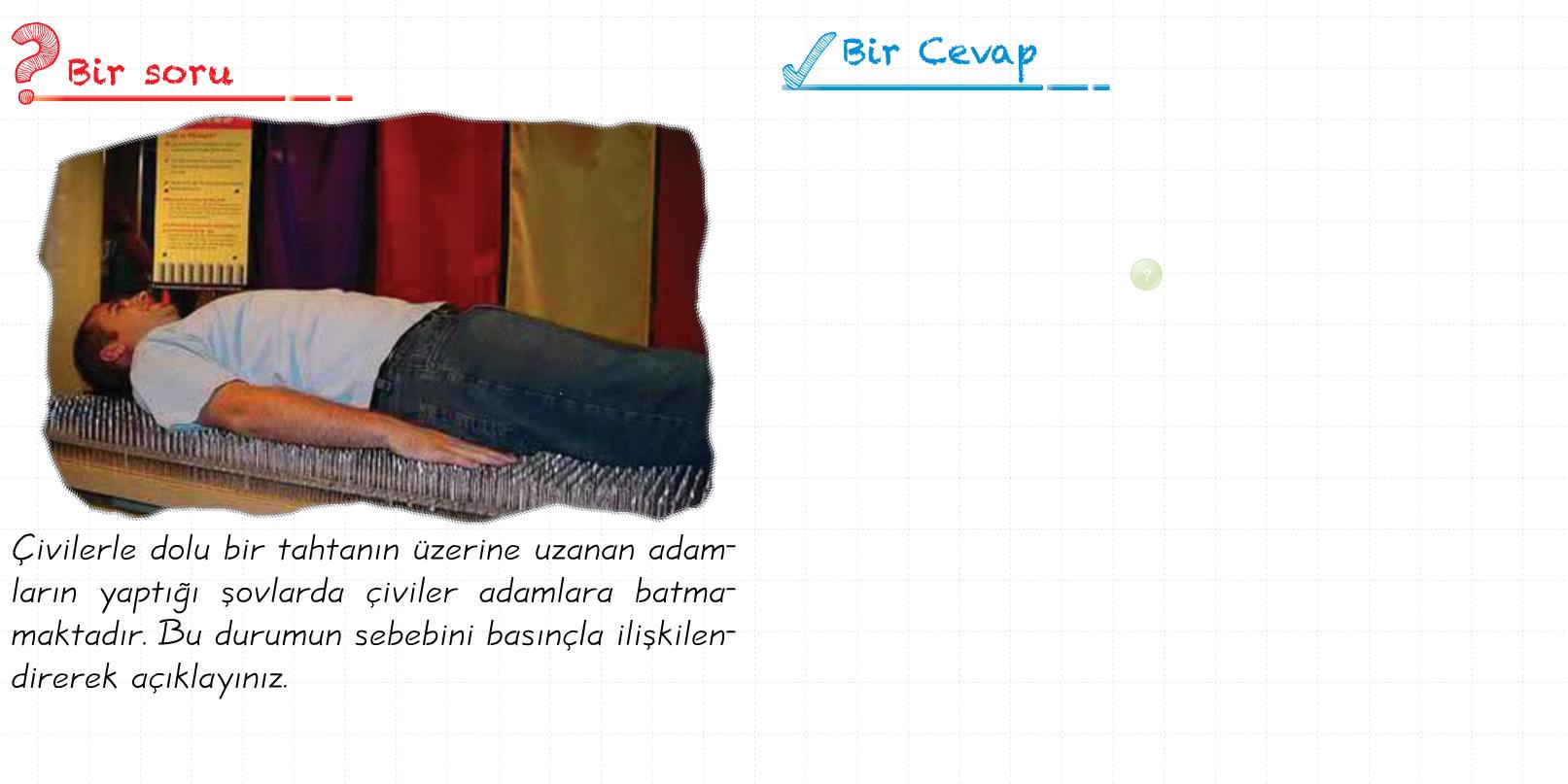 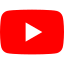 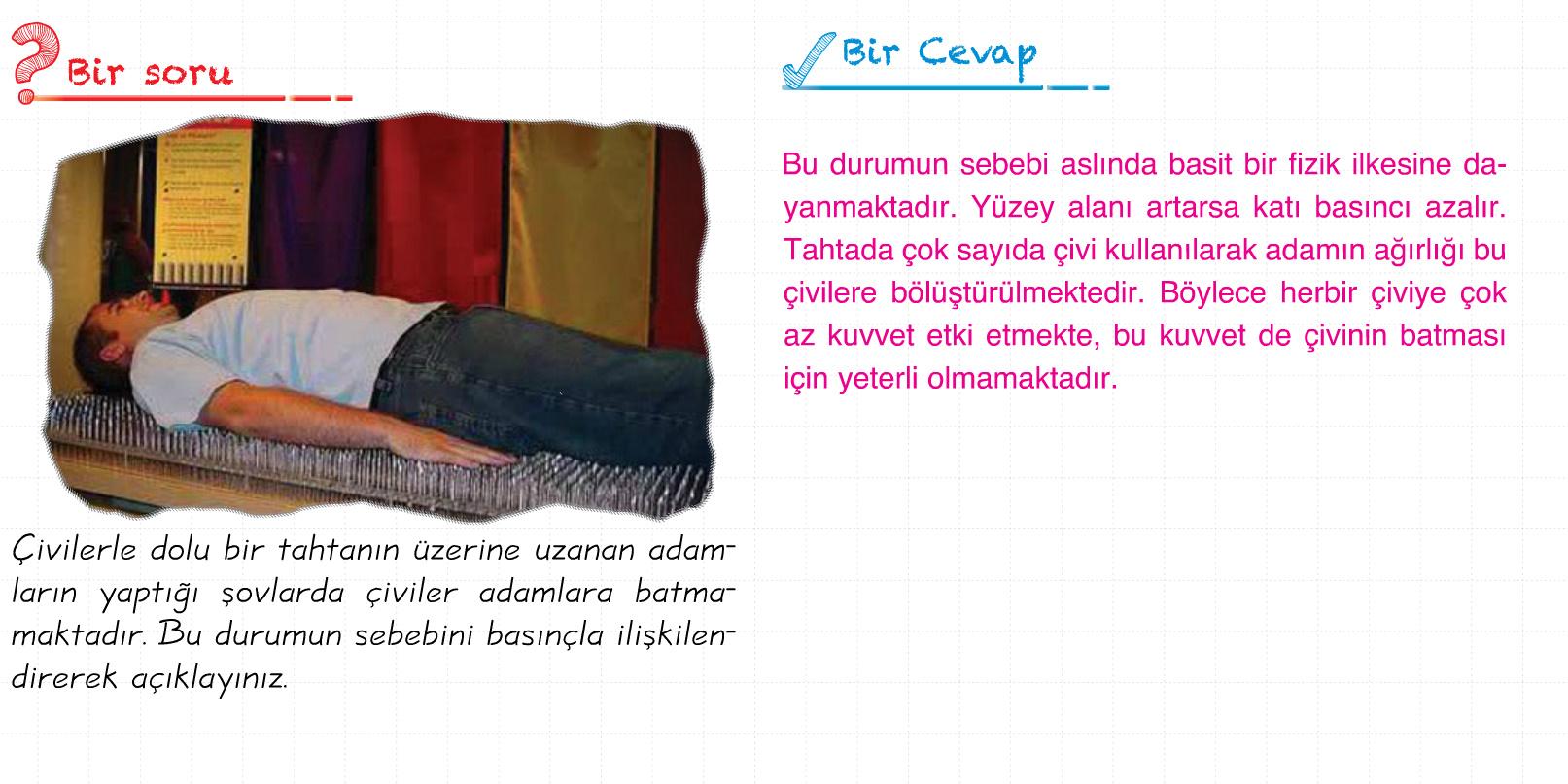 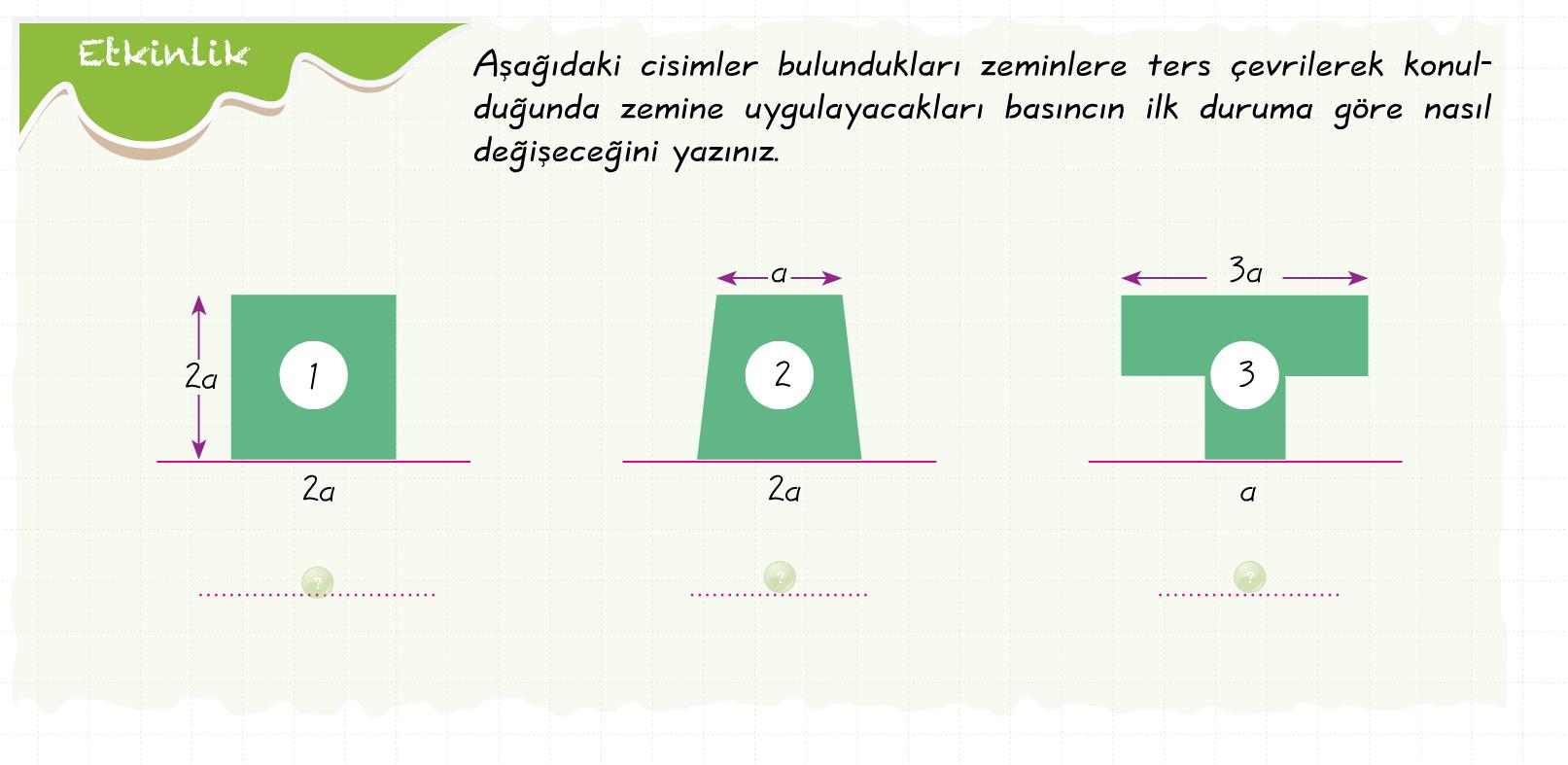 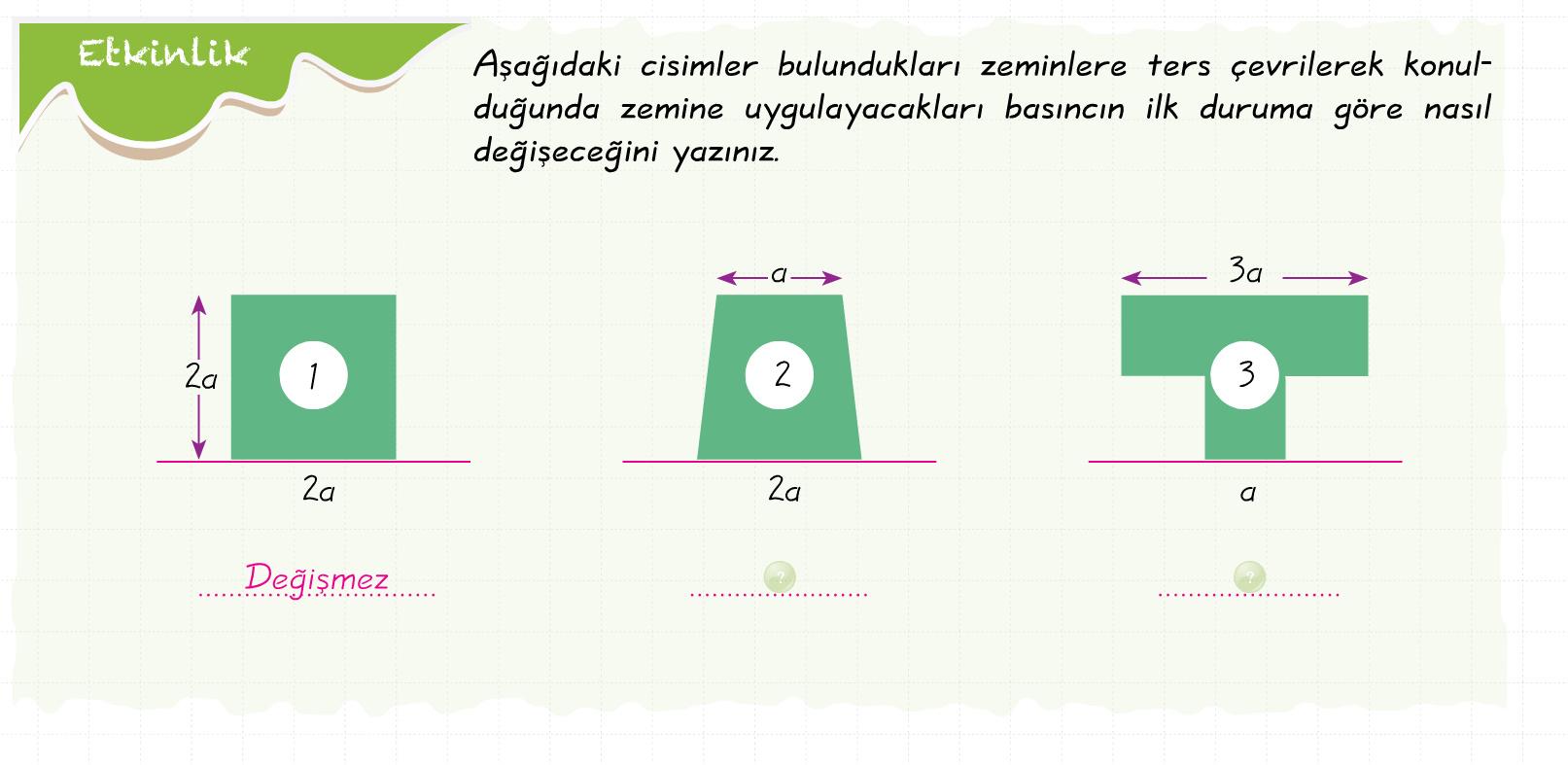 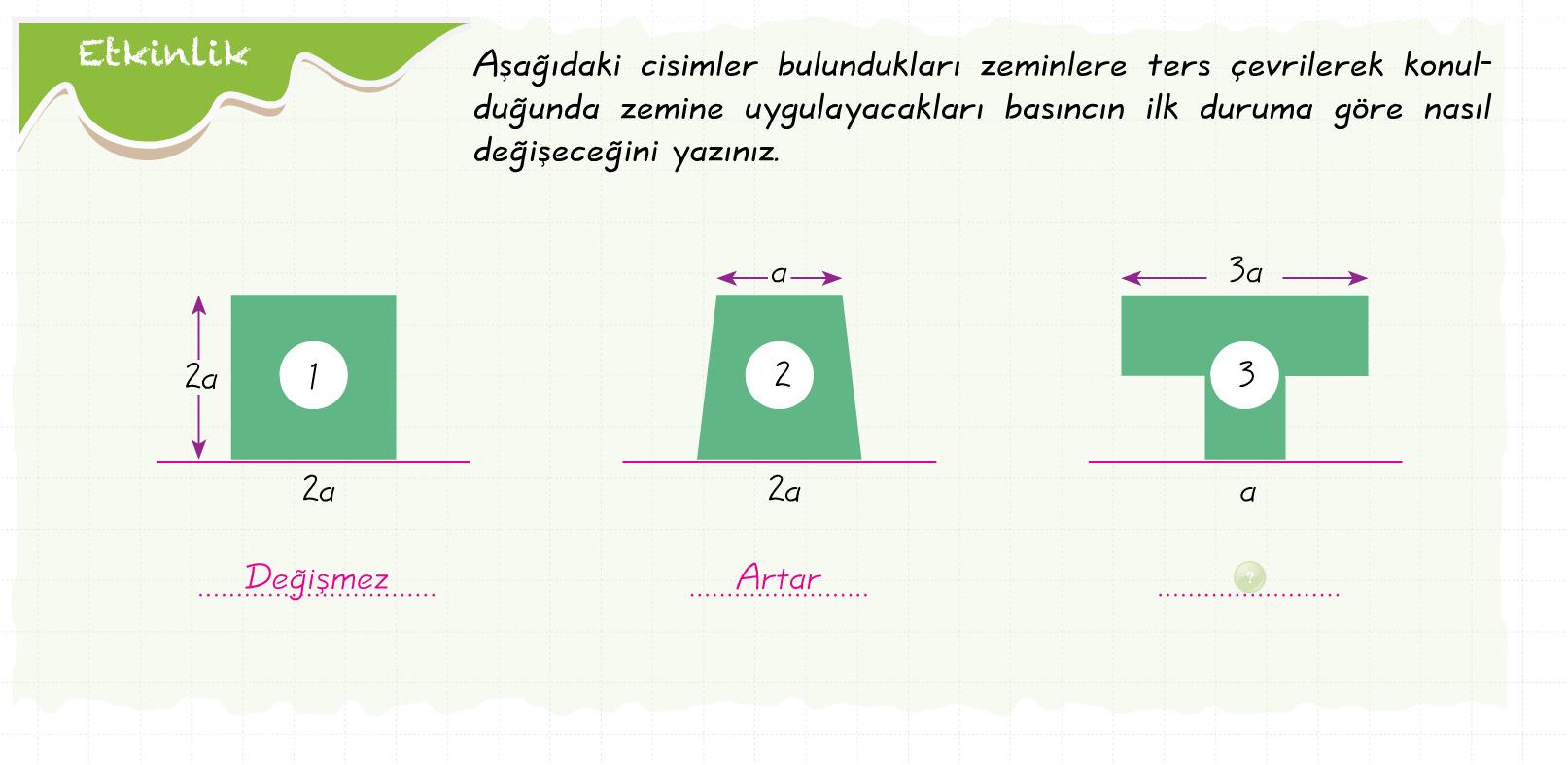 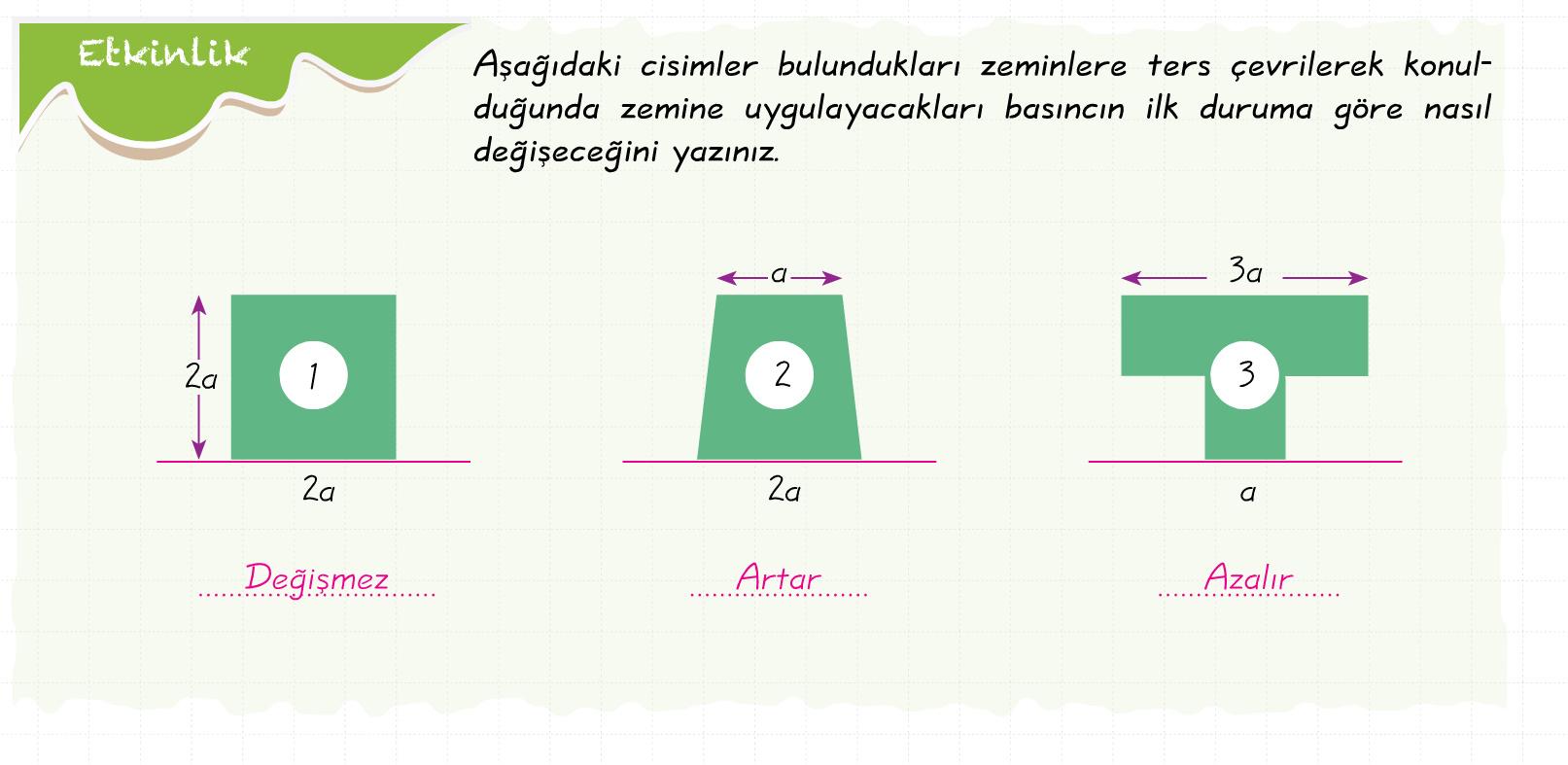 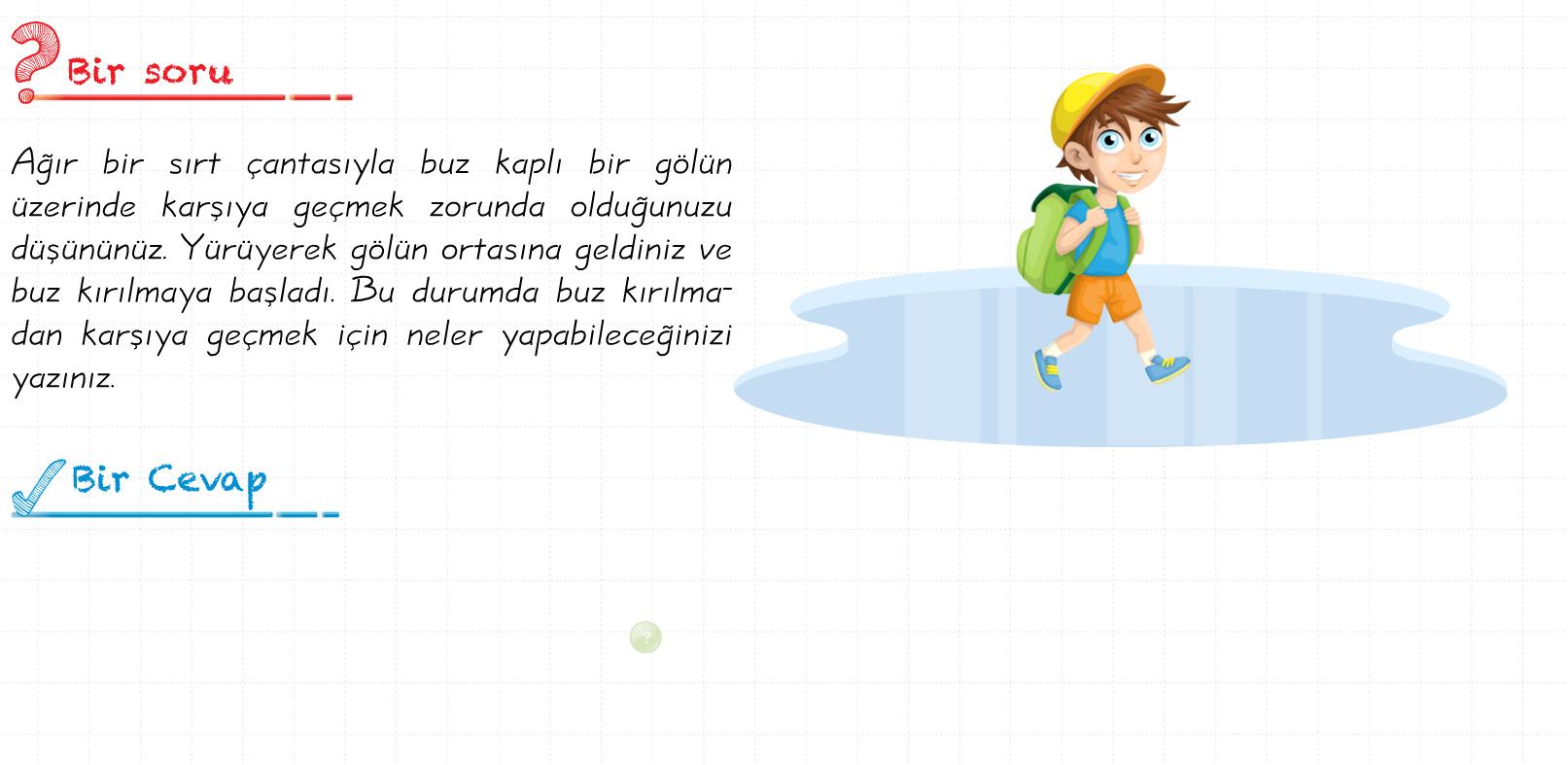 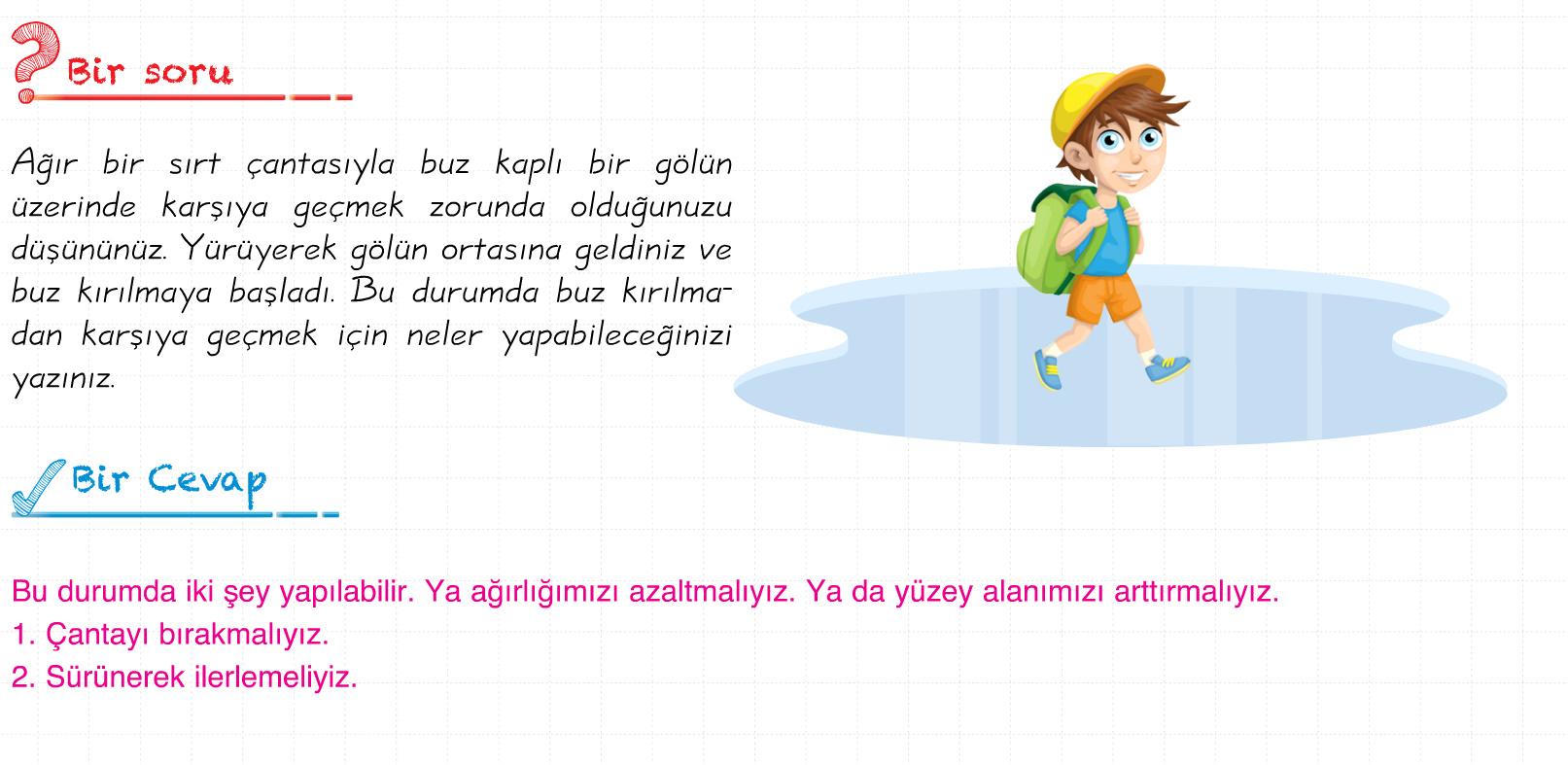 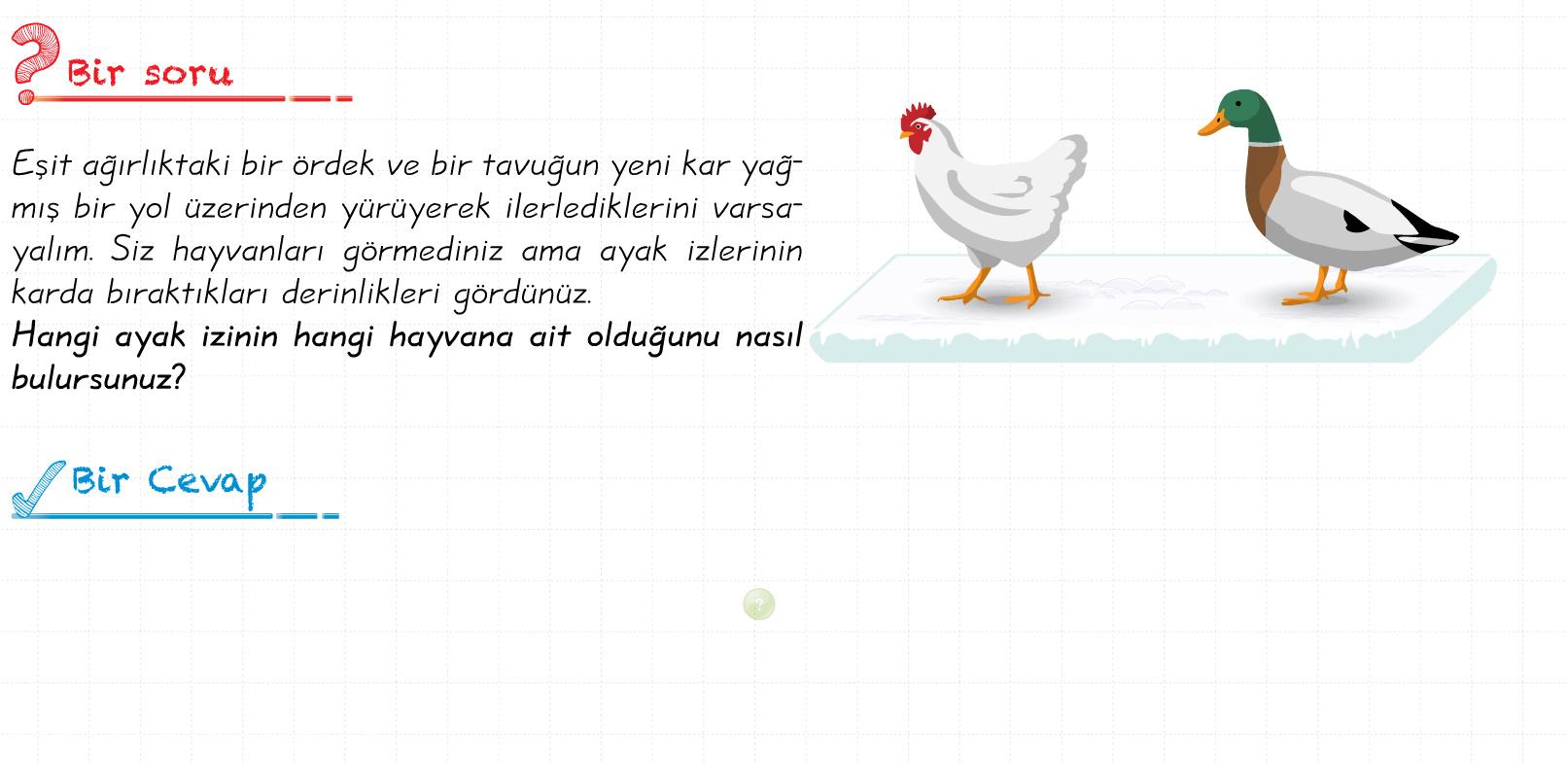 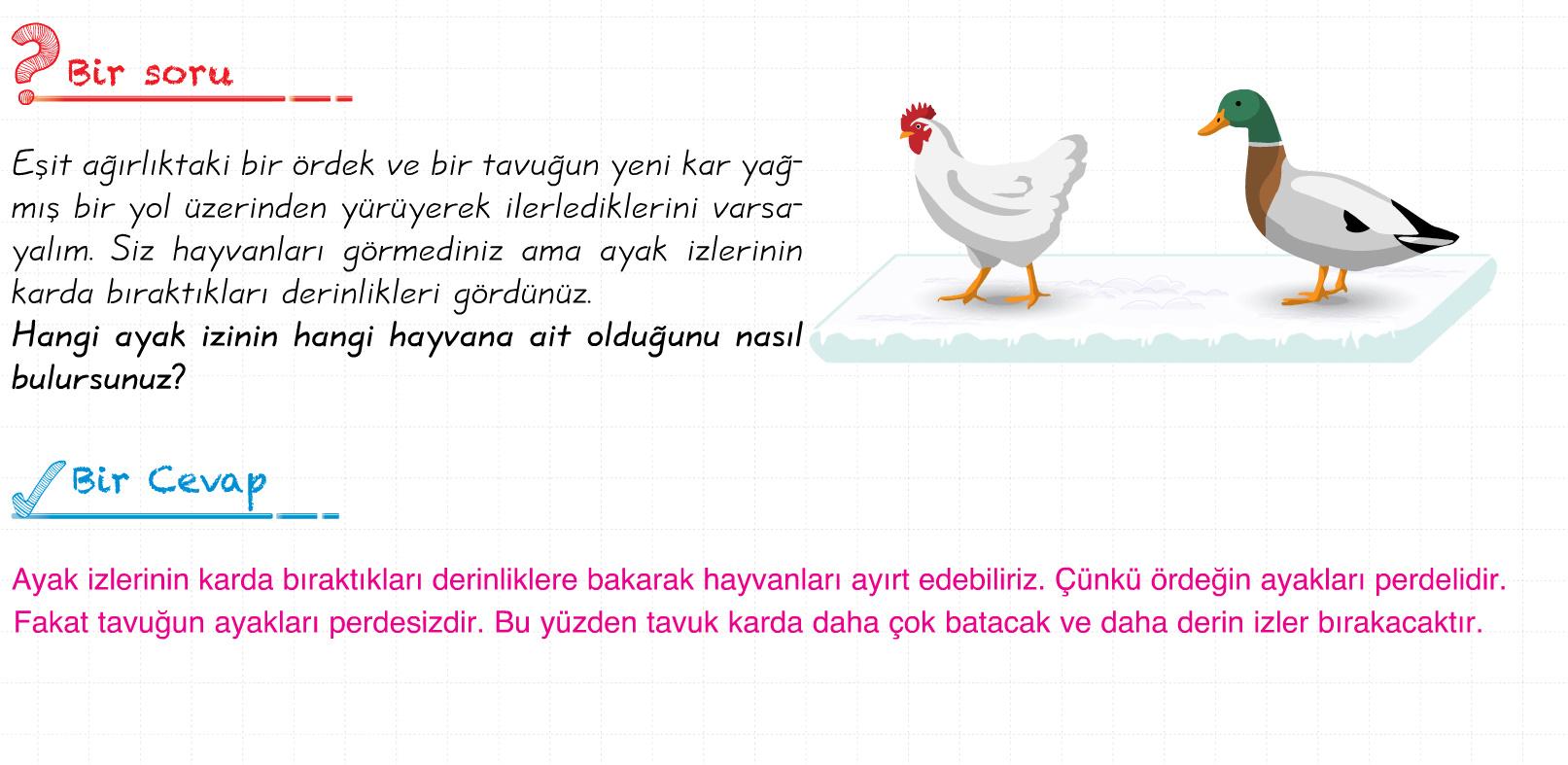 Katı Basıncının Formülü:
Basınç birimleri:Kuvvet birimi Newton’dur.  ( N )Alan birimi metrekare’dir.   ( m² )Basınç birimi ise N/m² veya Pascal(Pa)’dır.
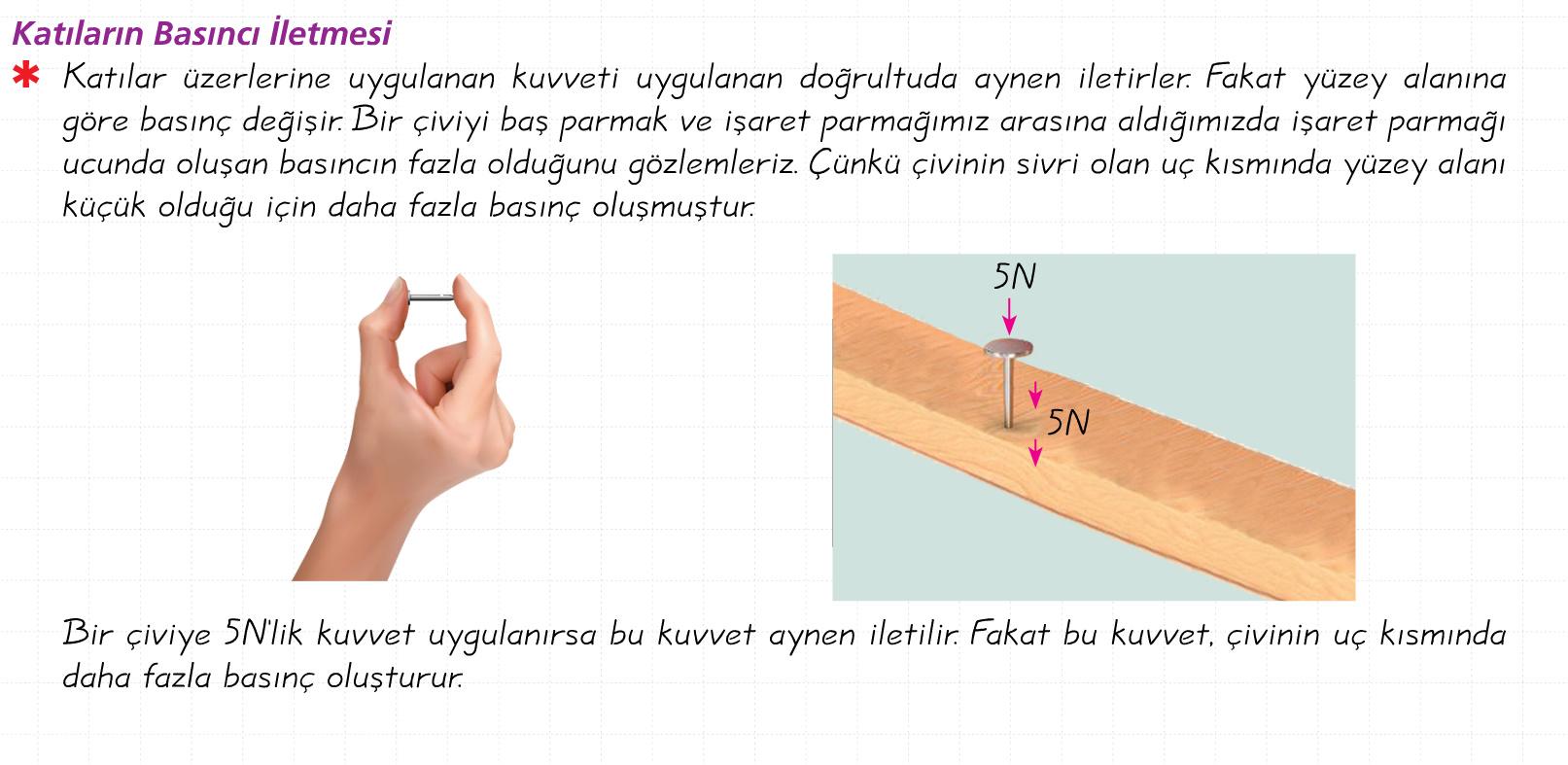 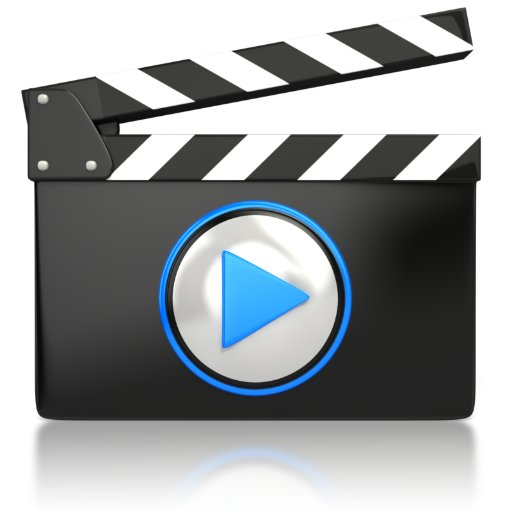 KATI BASINCININ GÜNLÜK HAYATTA KULLANIM ALANLARI
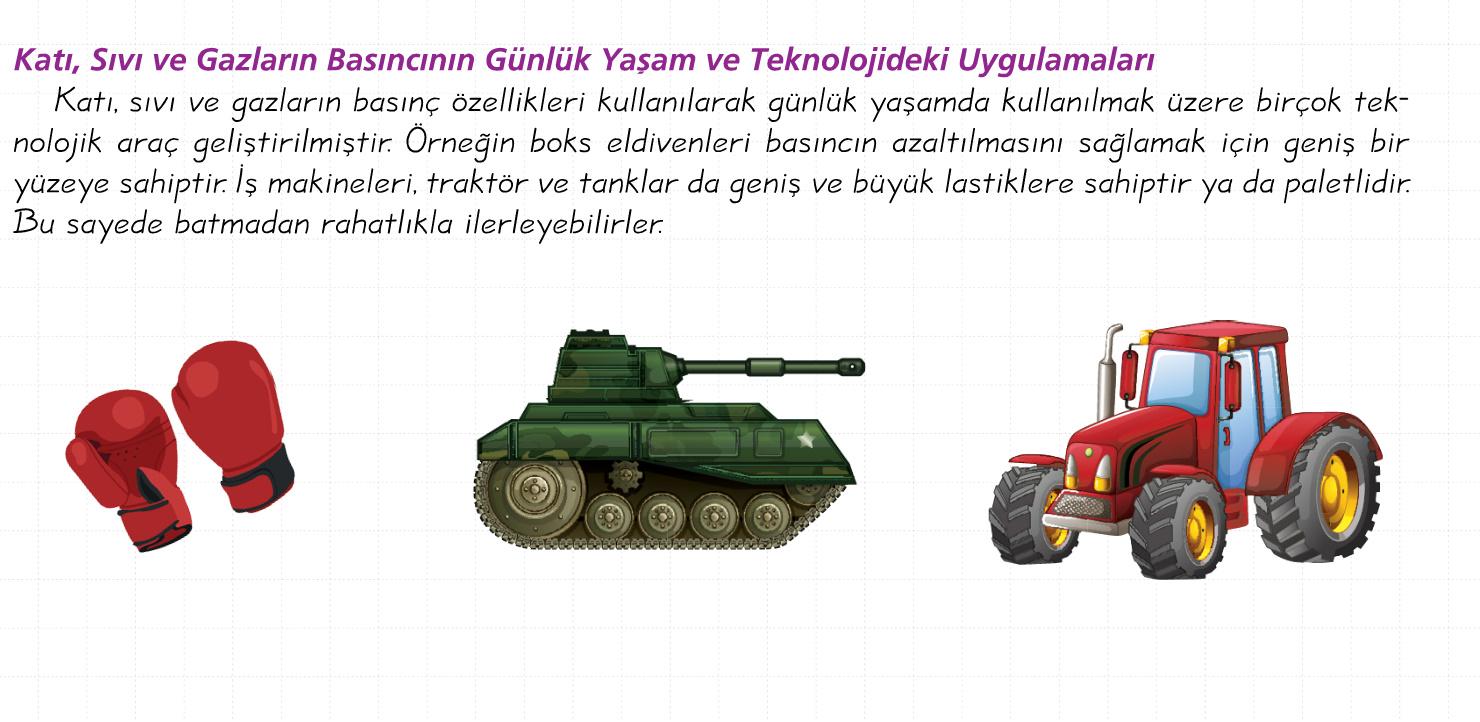 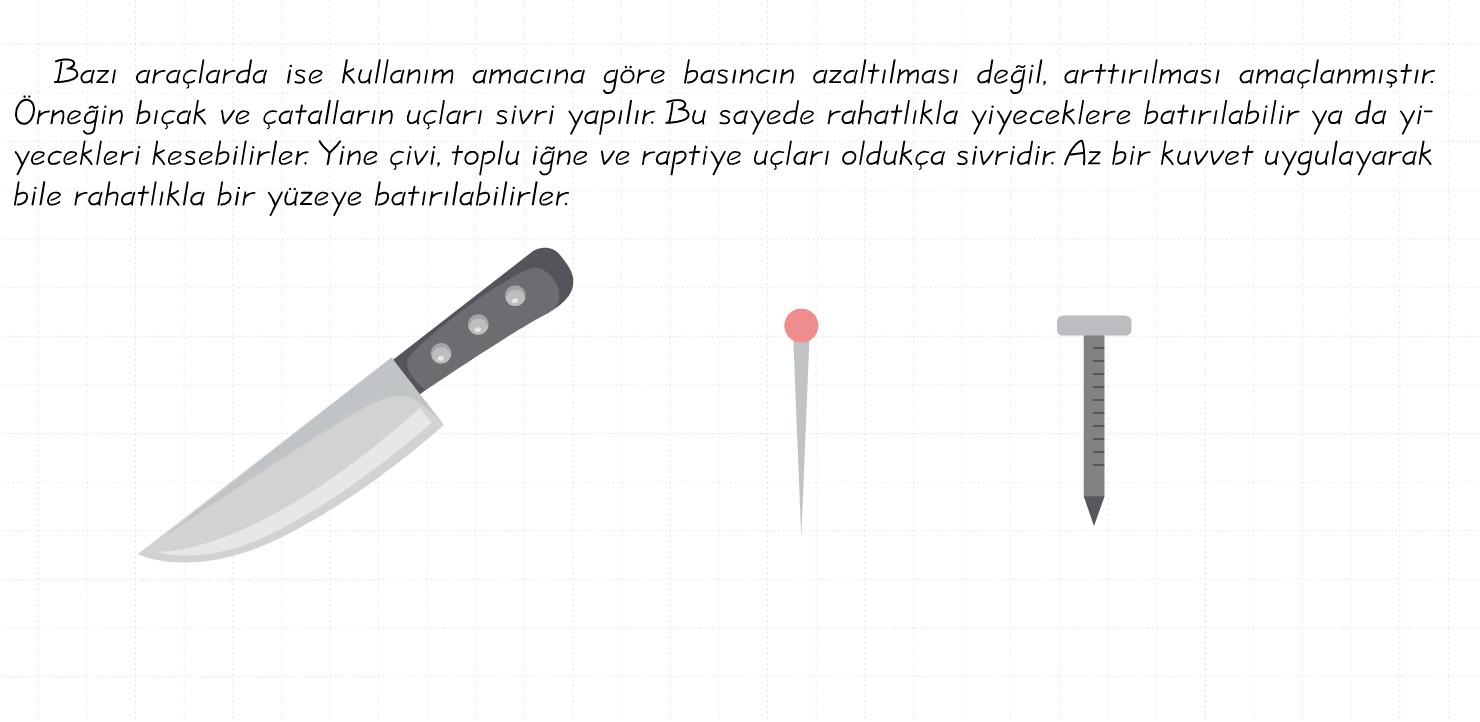 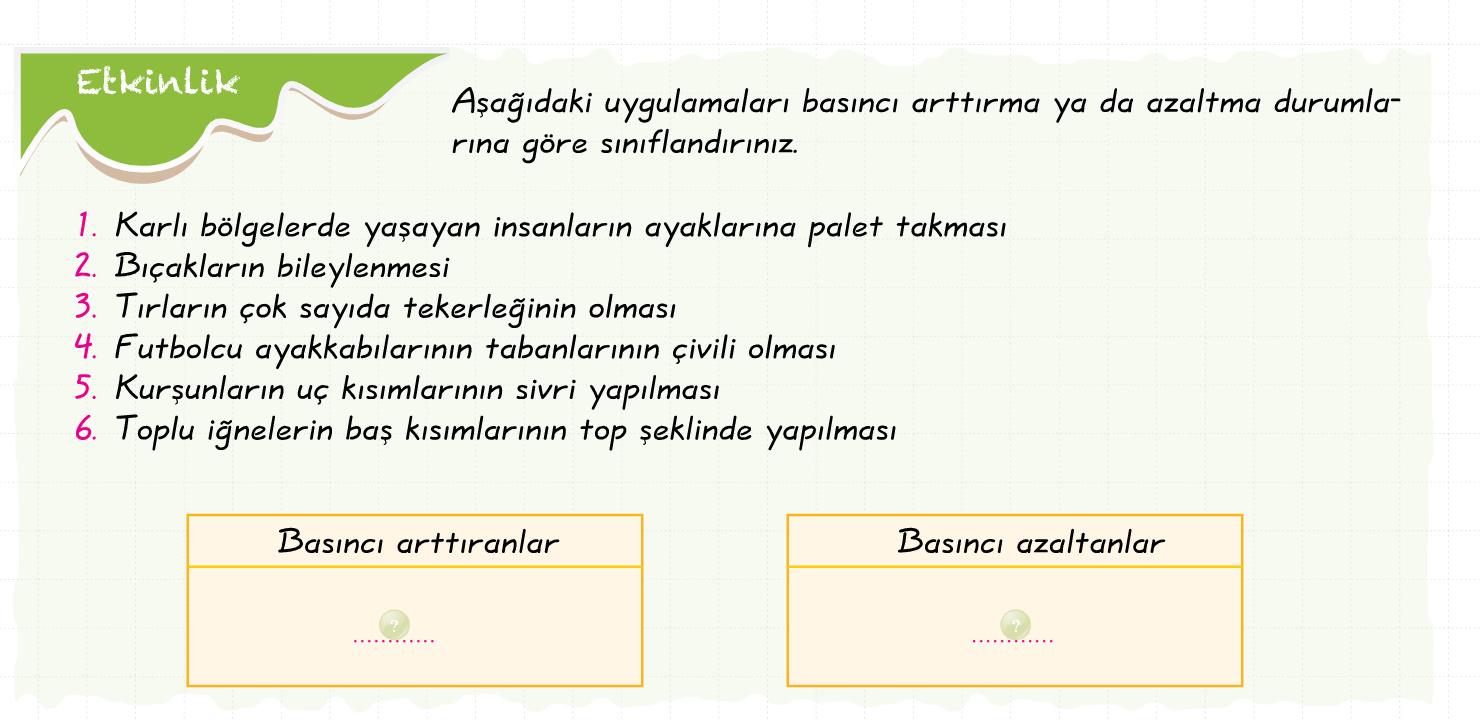 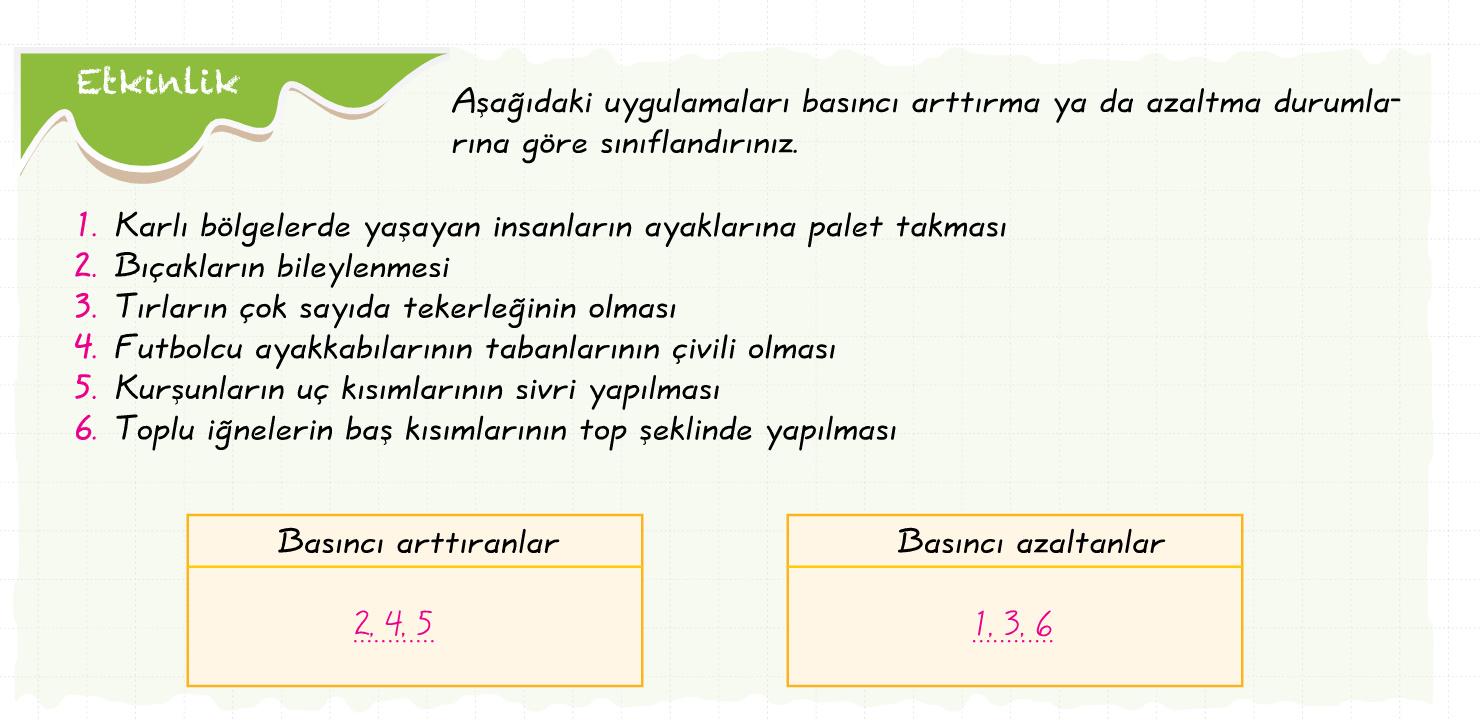 DEĞERLENDİRME SORULARI
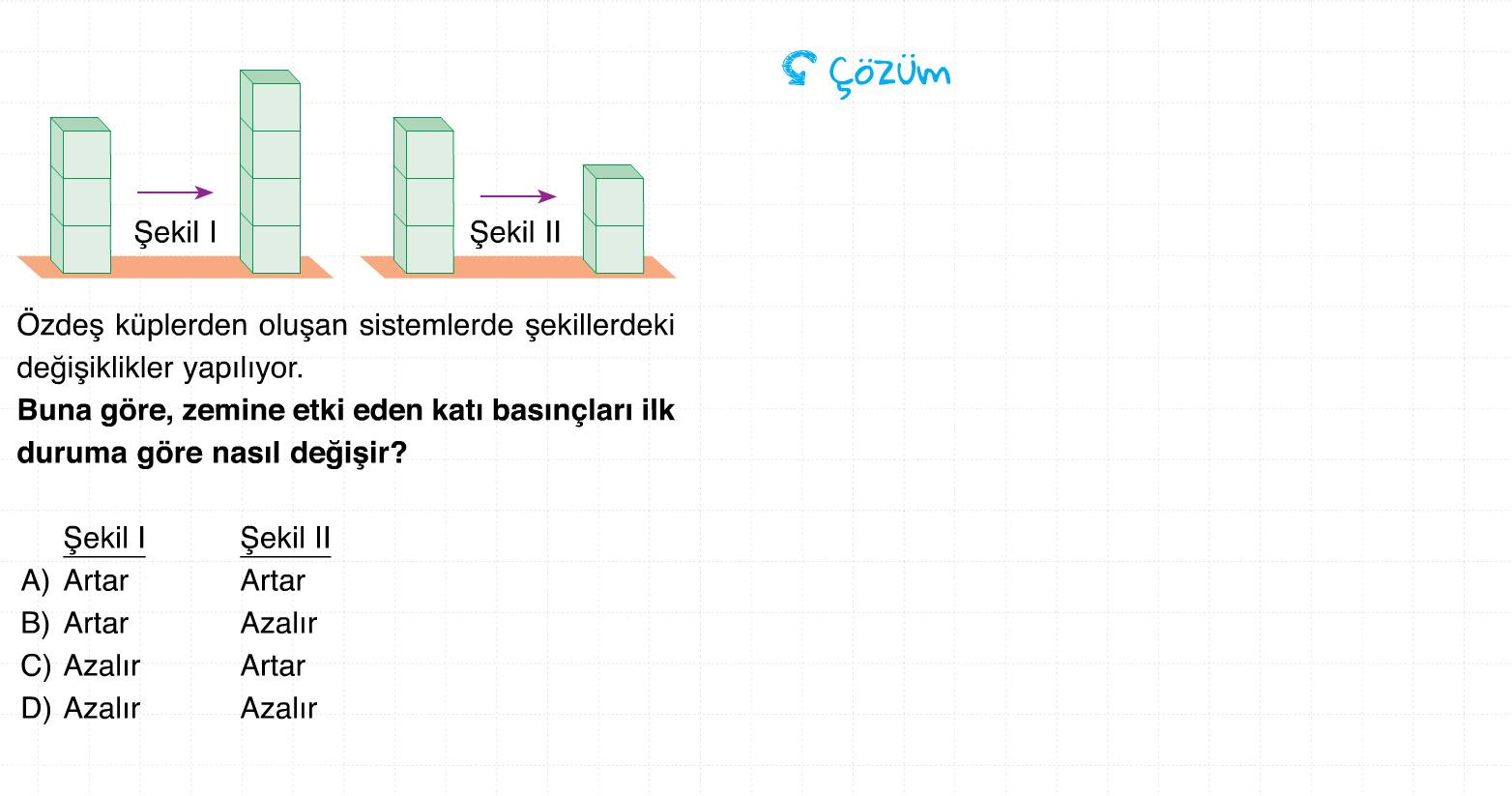 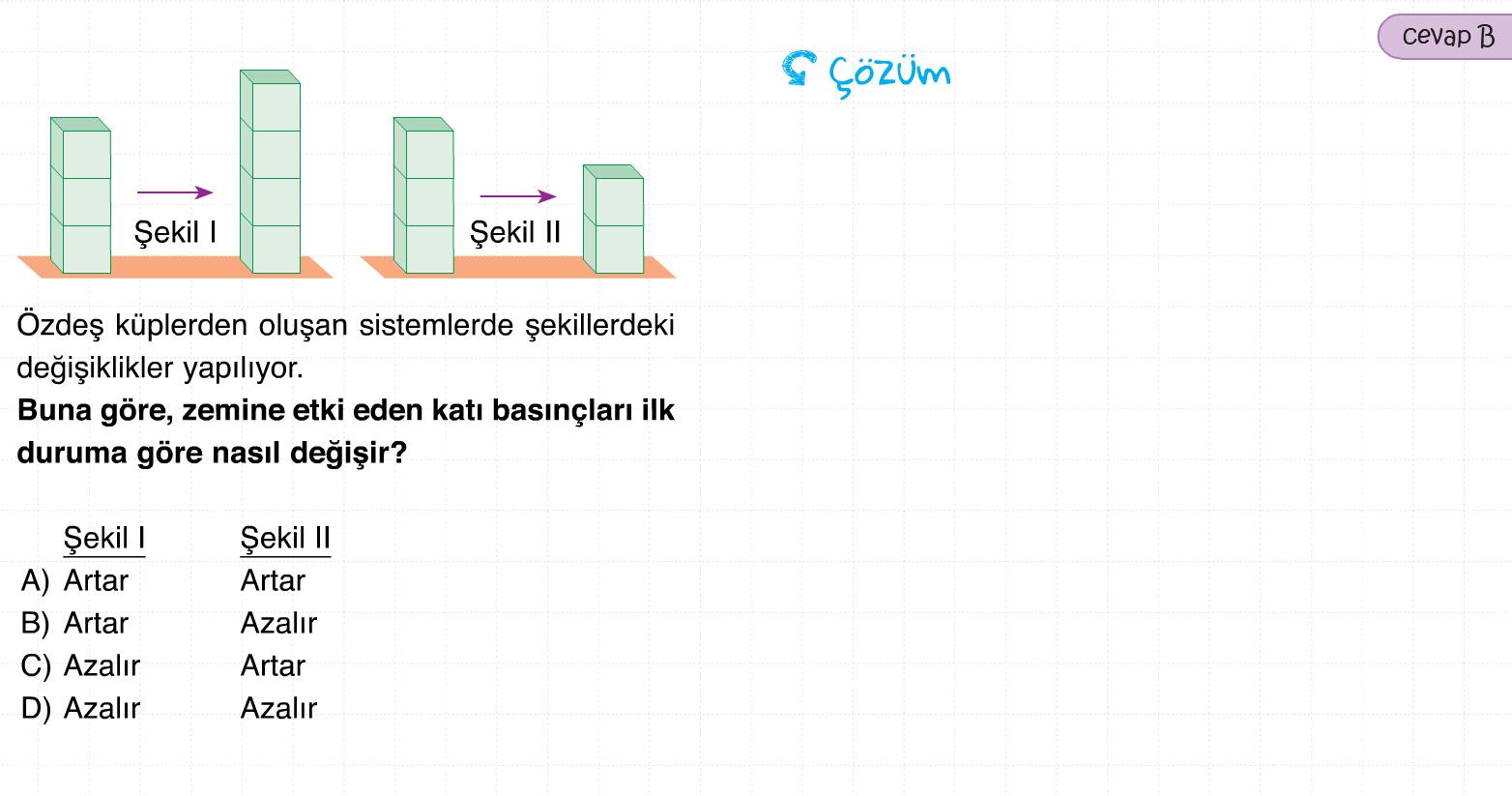 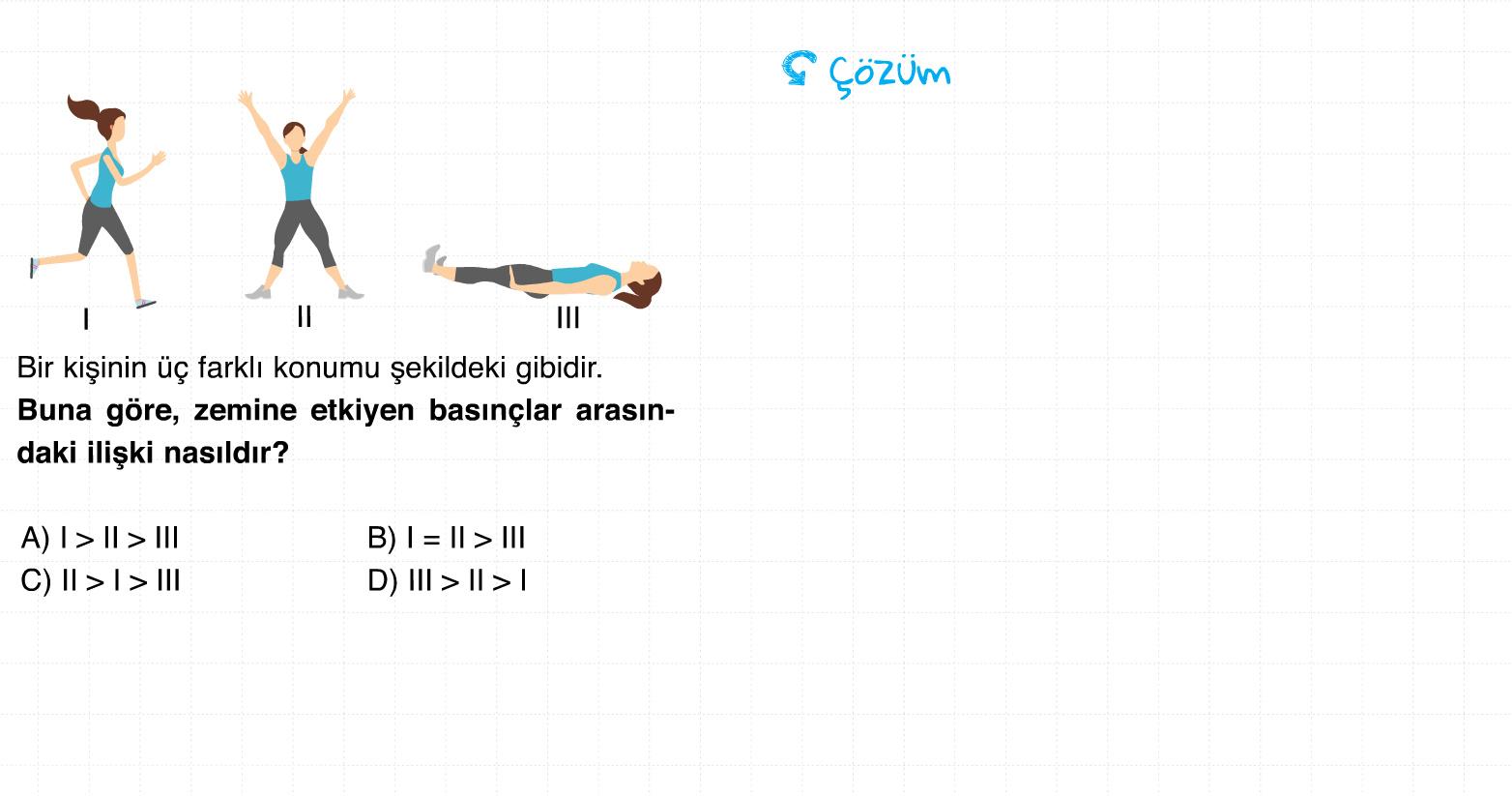 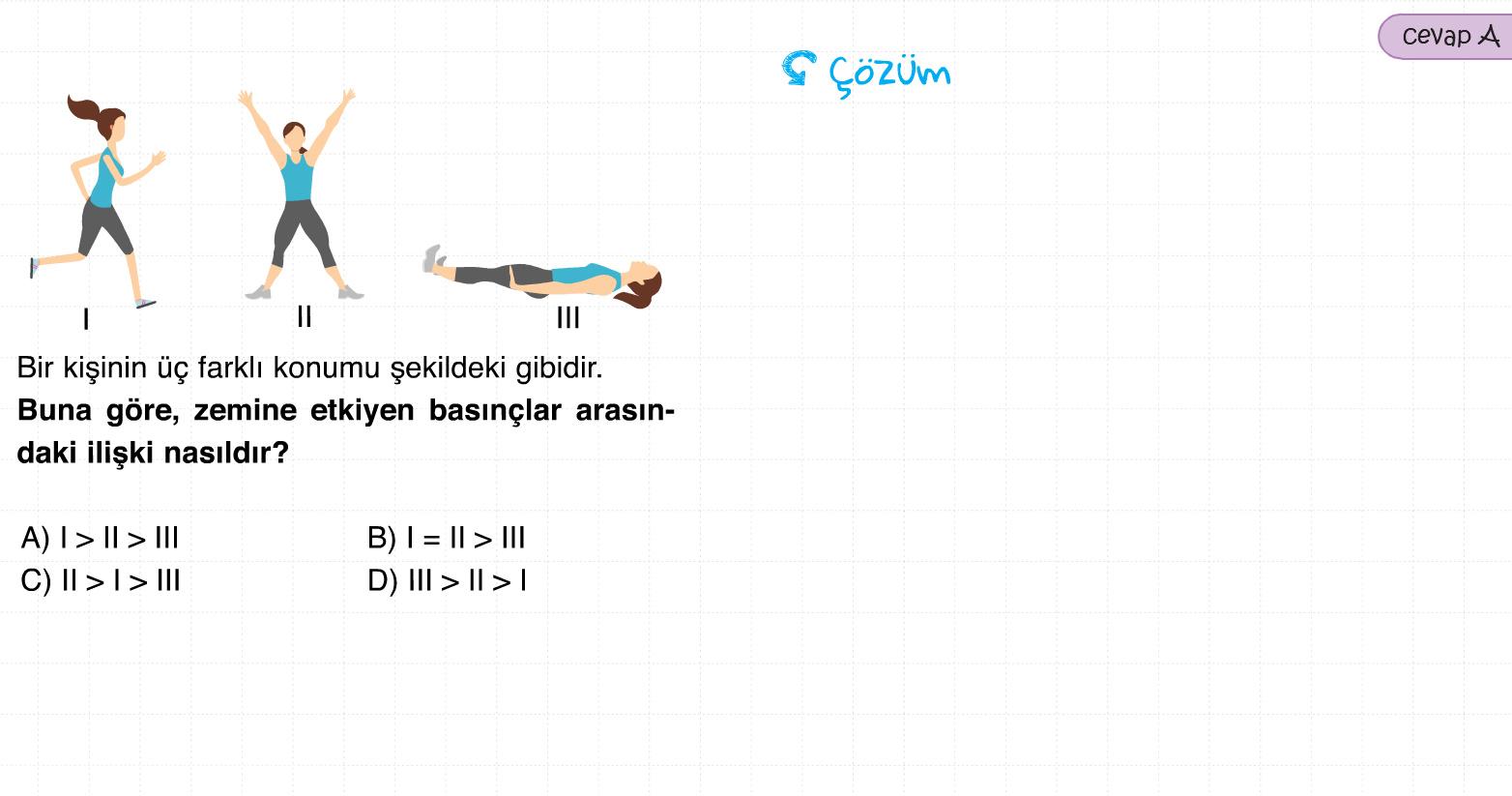 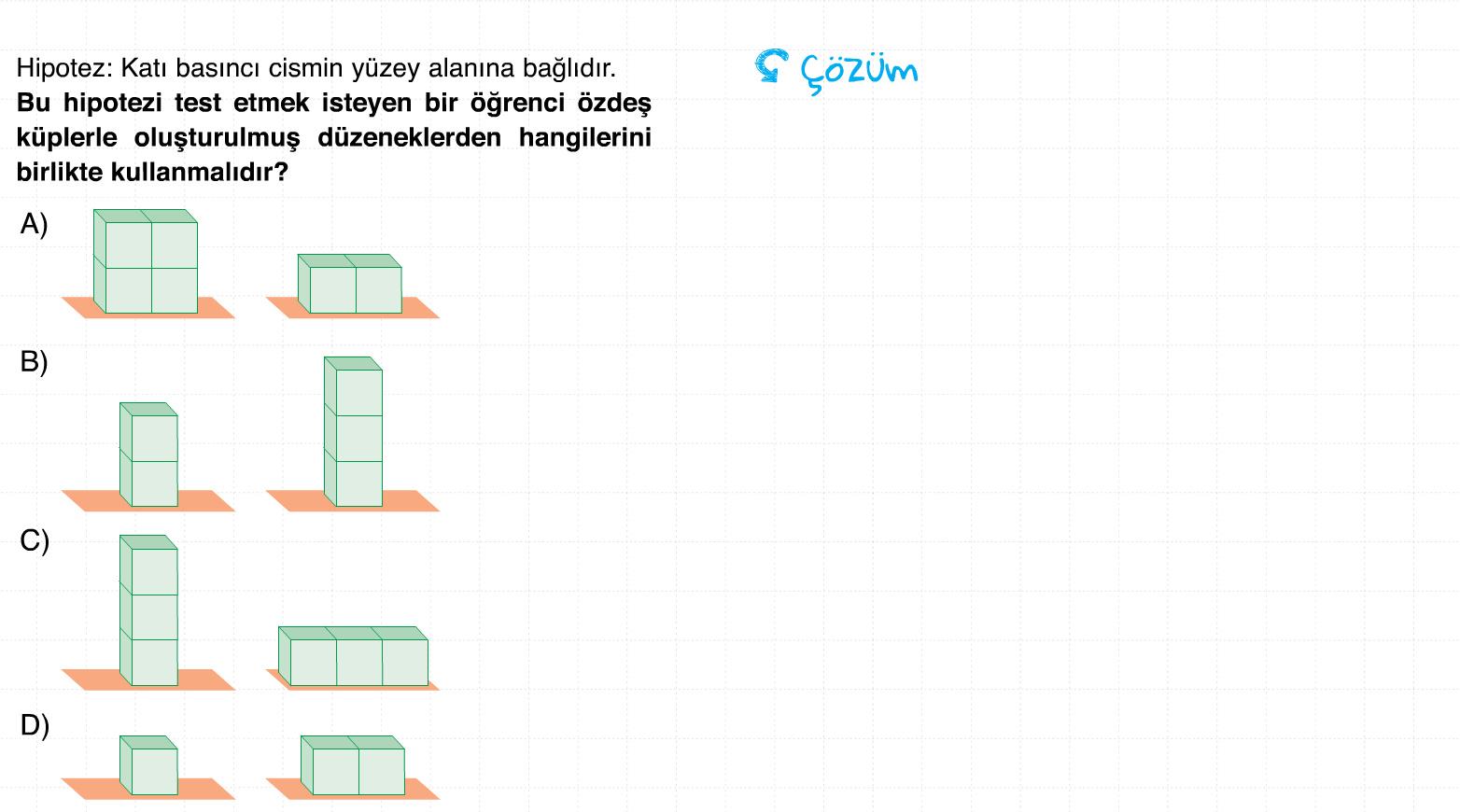 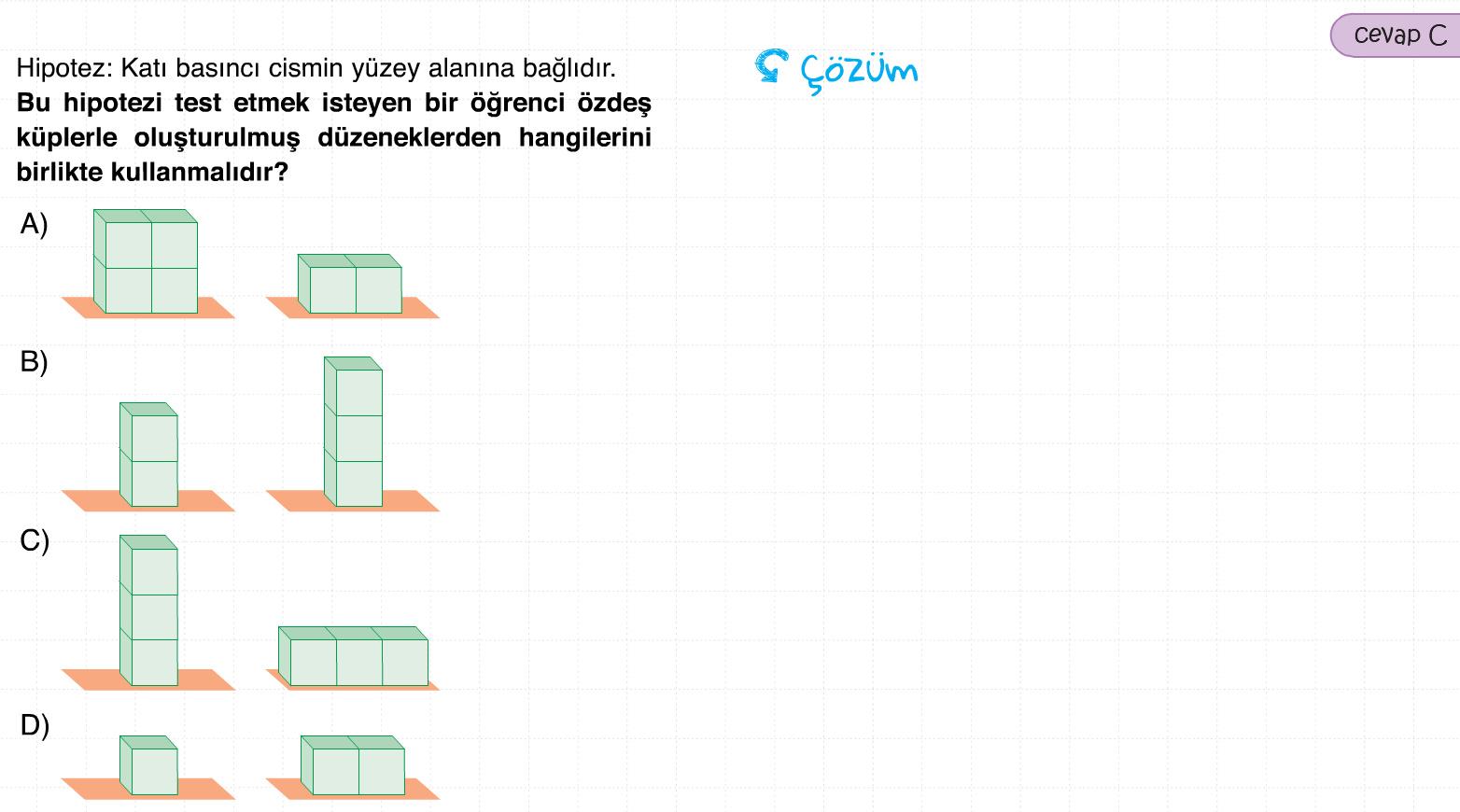 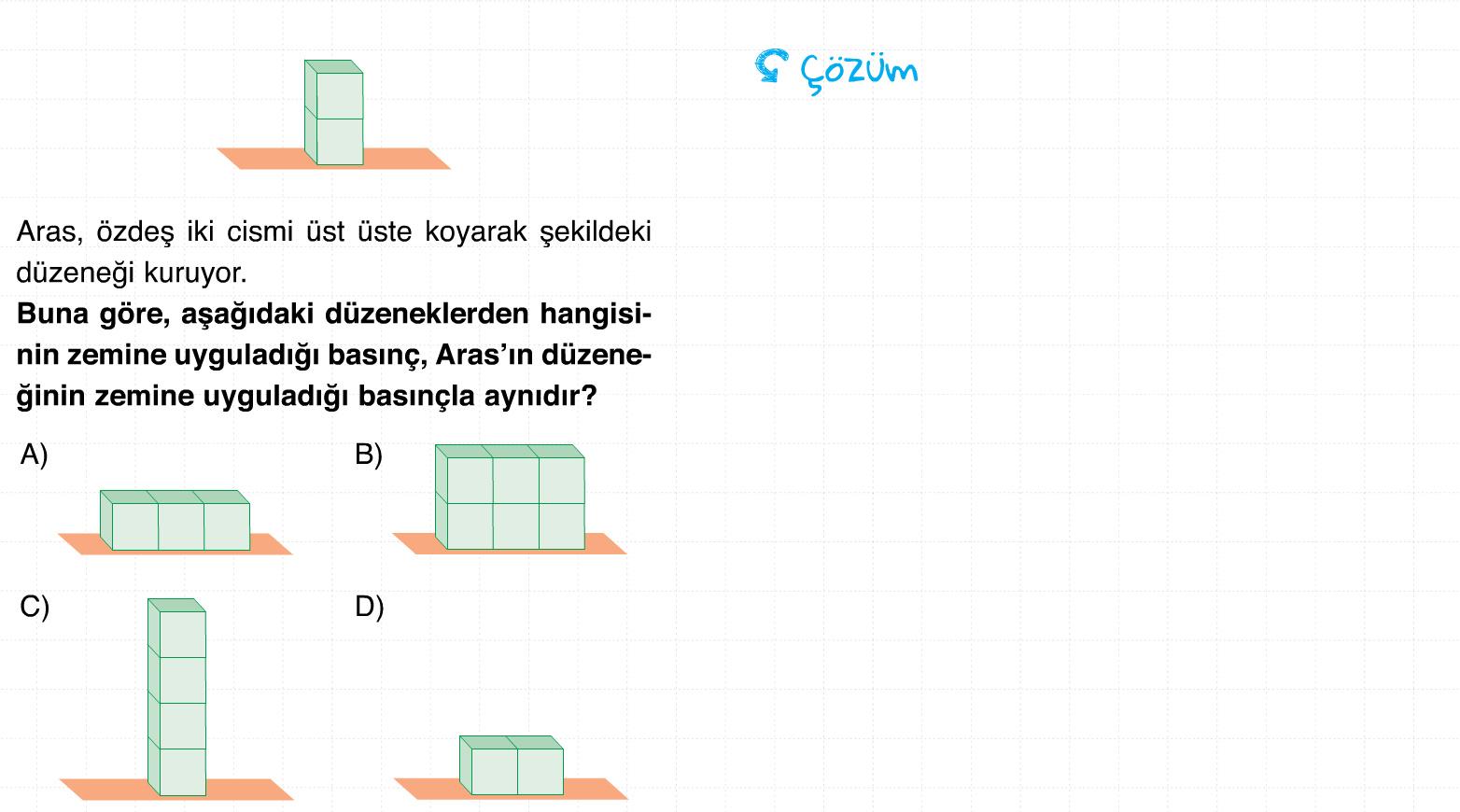 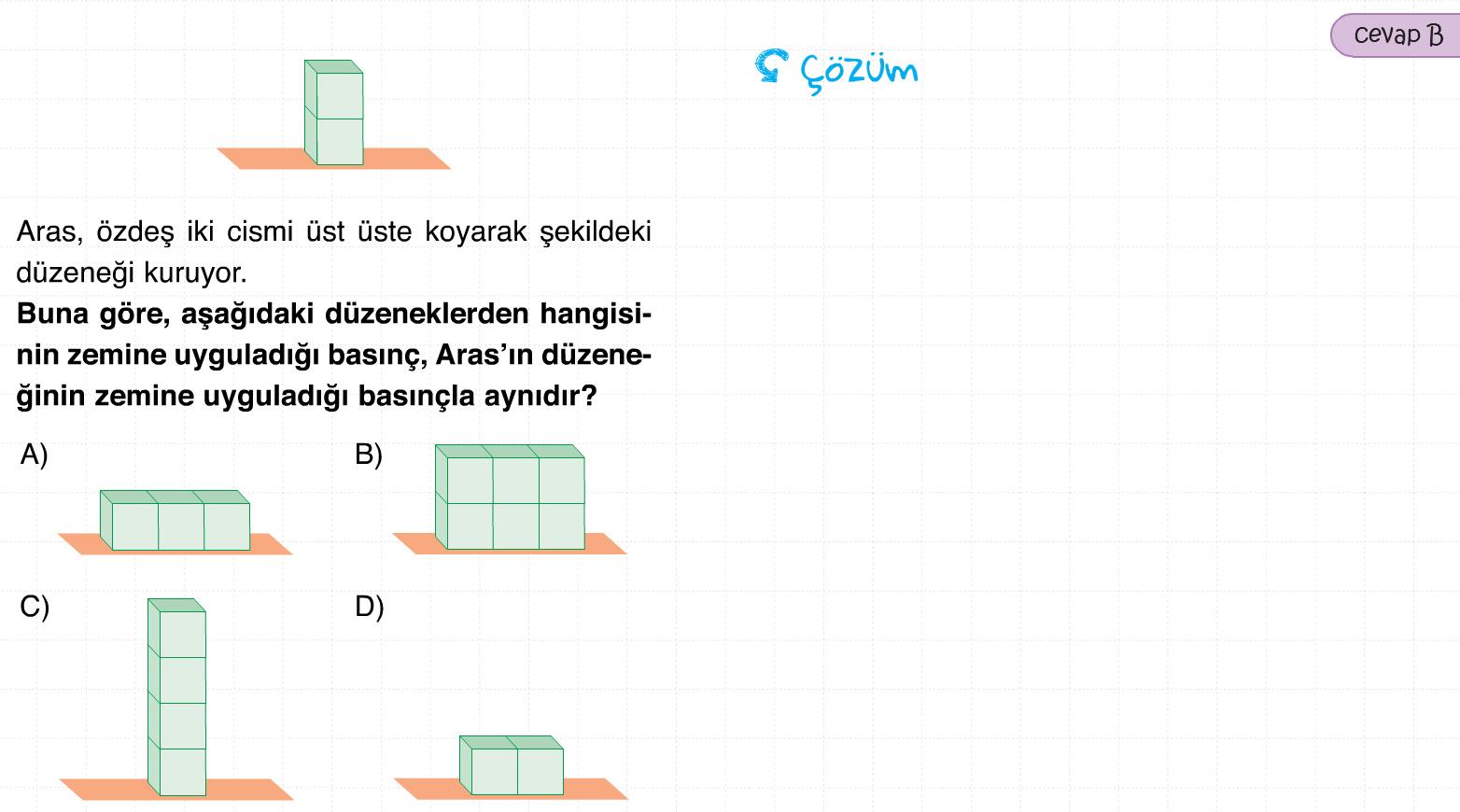 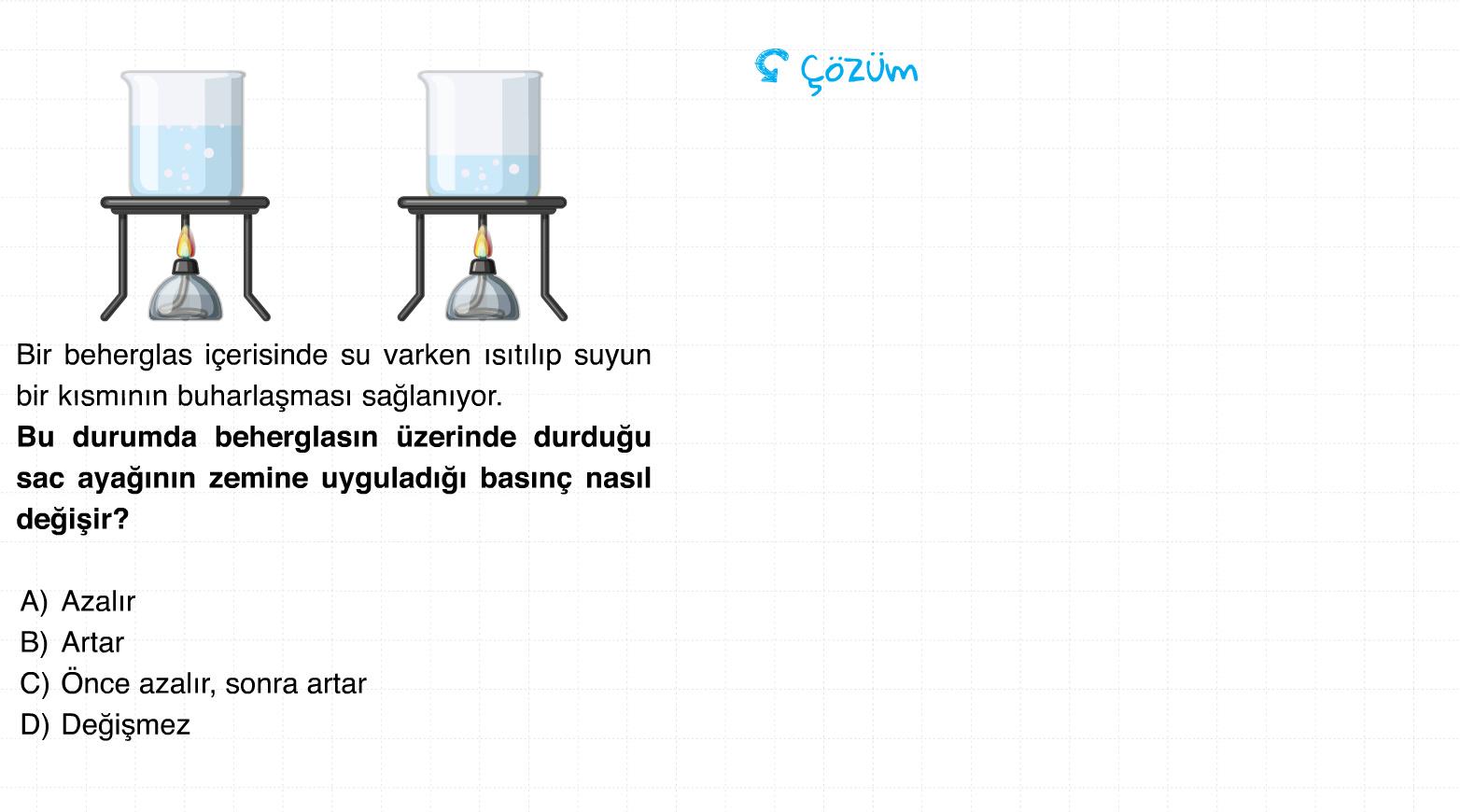 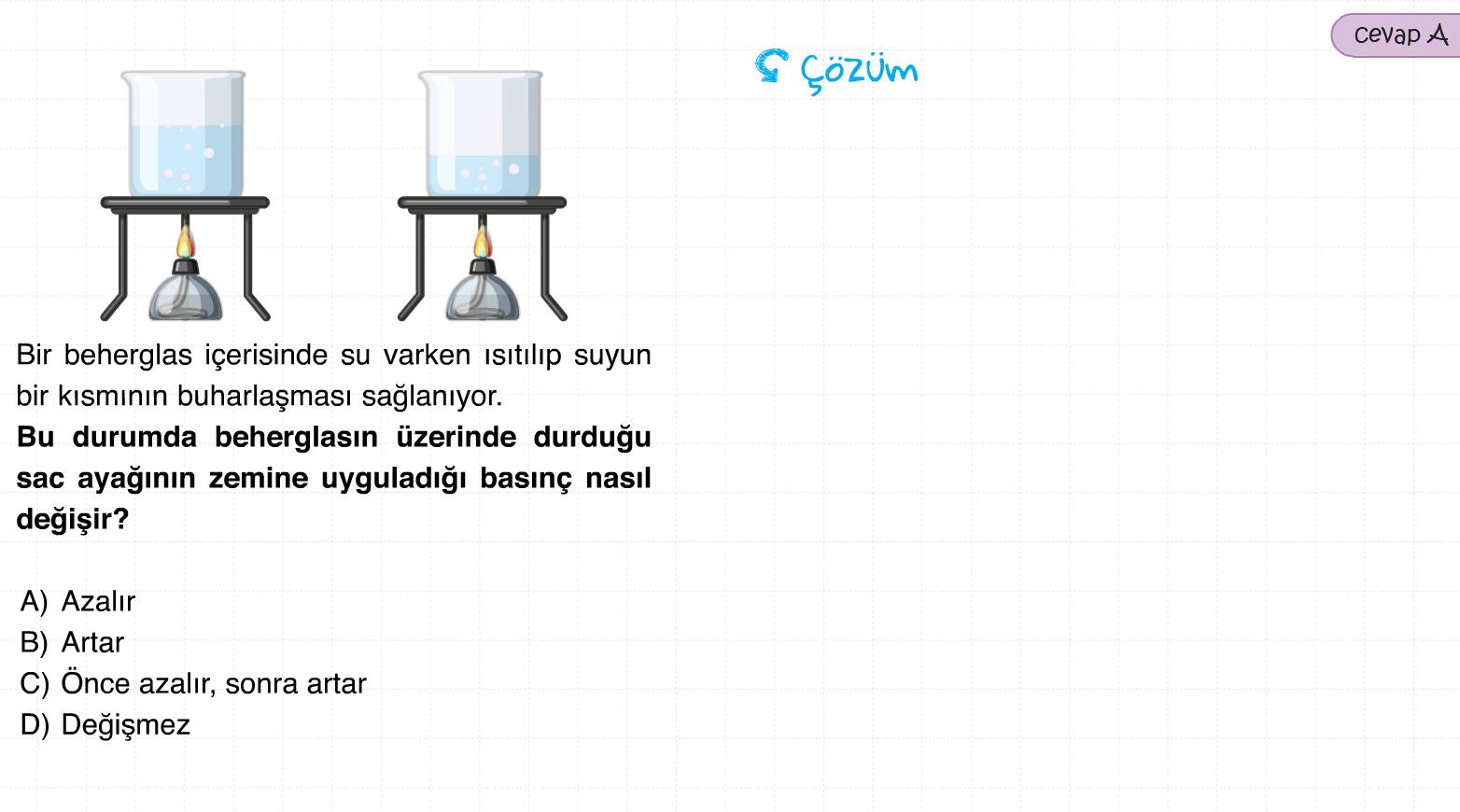 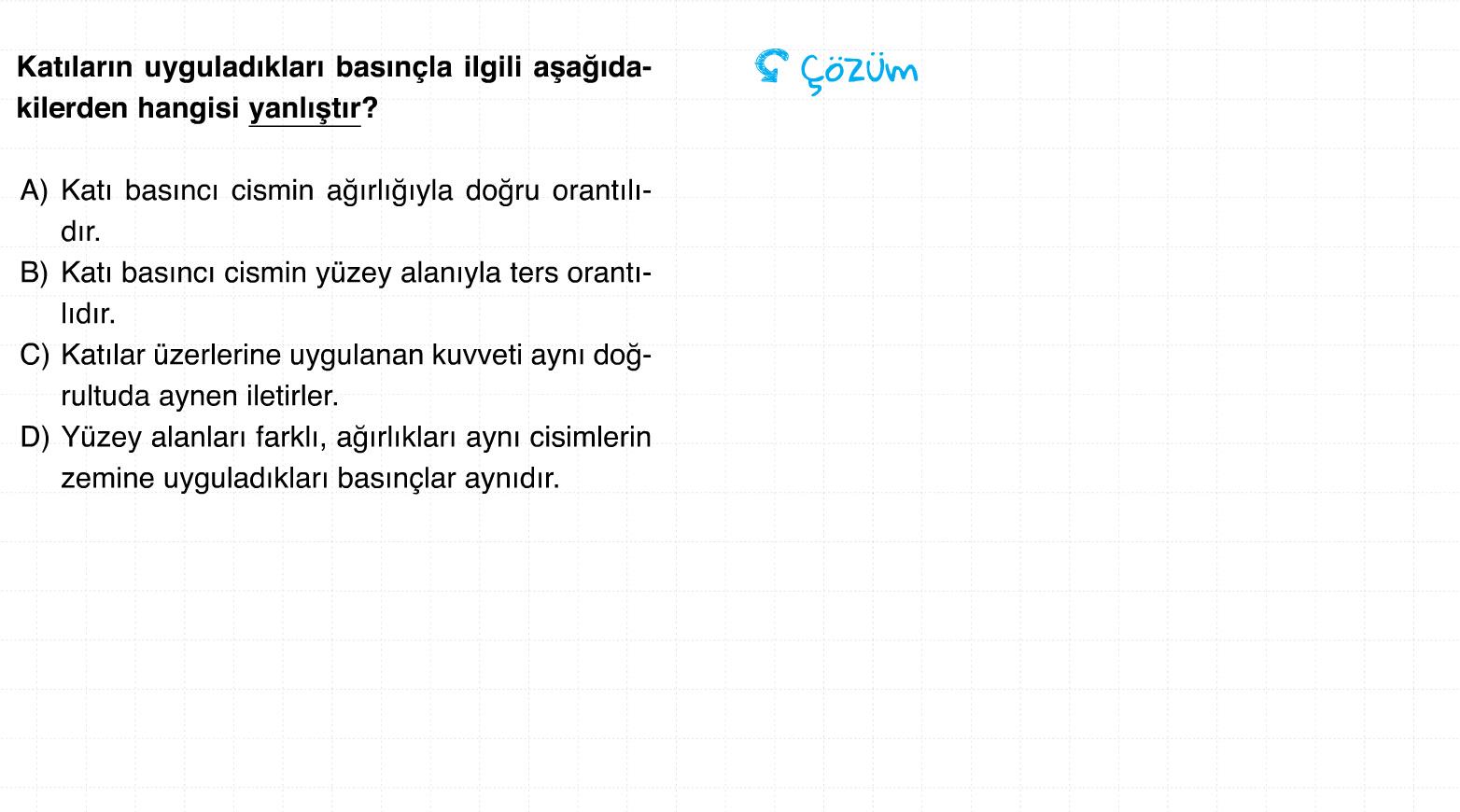 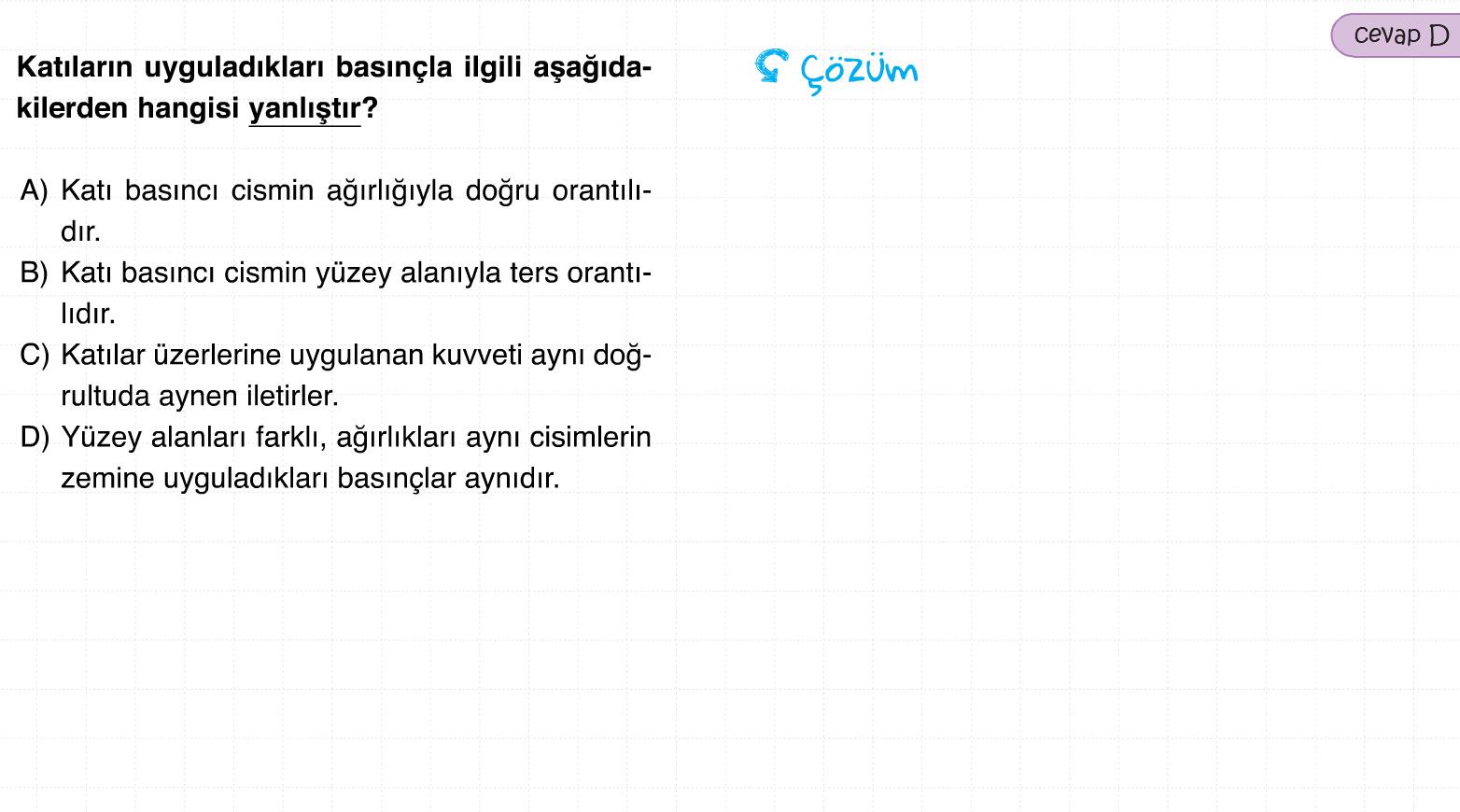 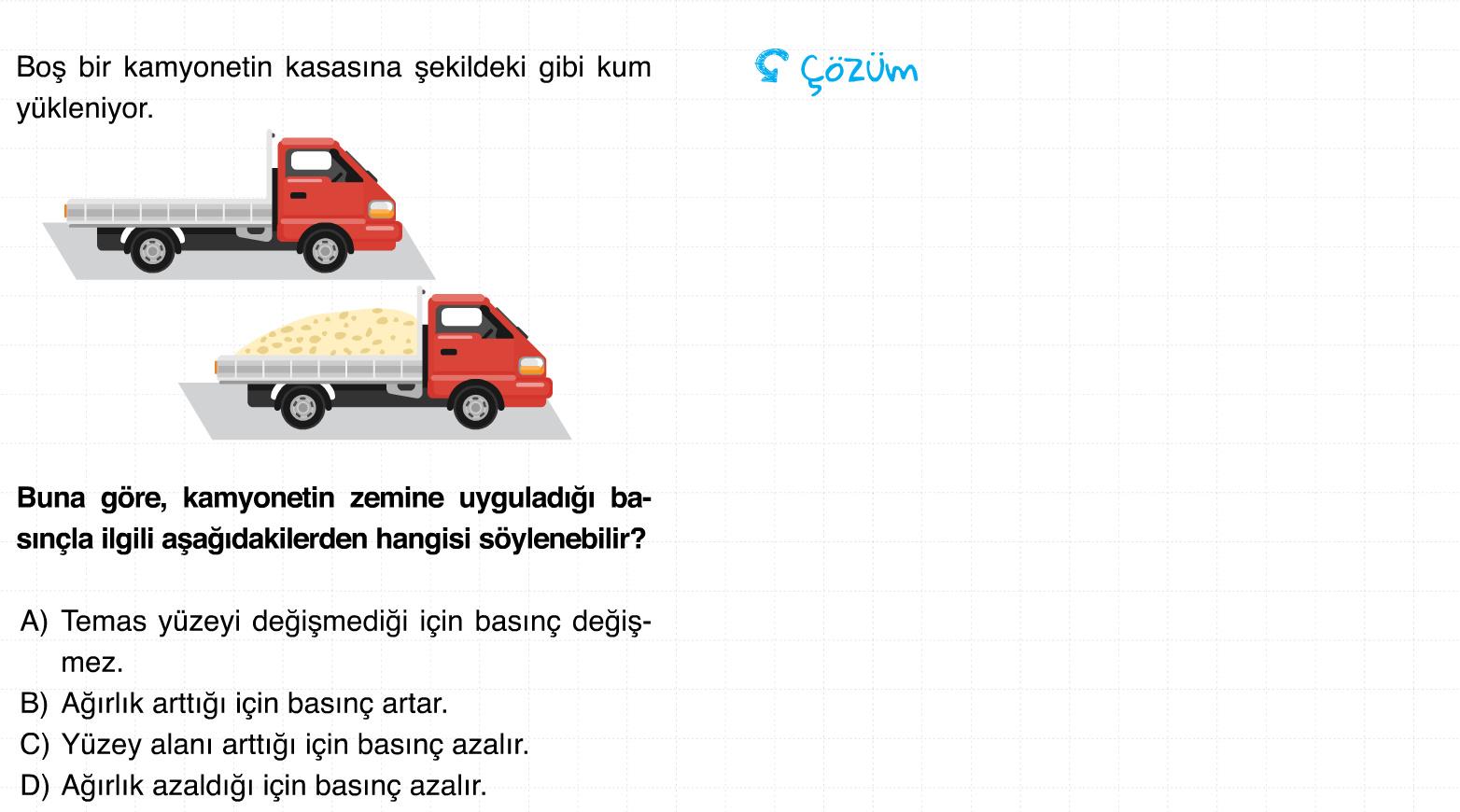 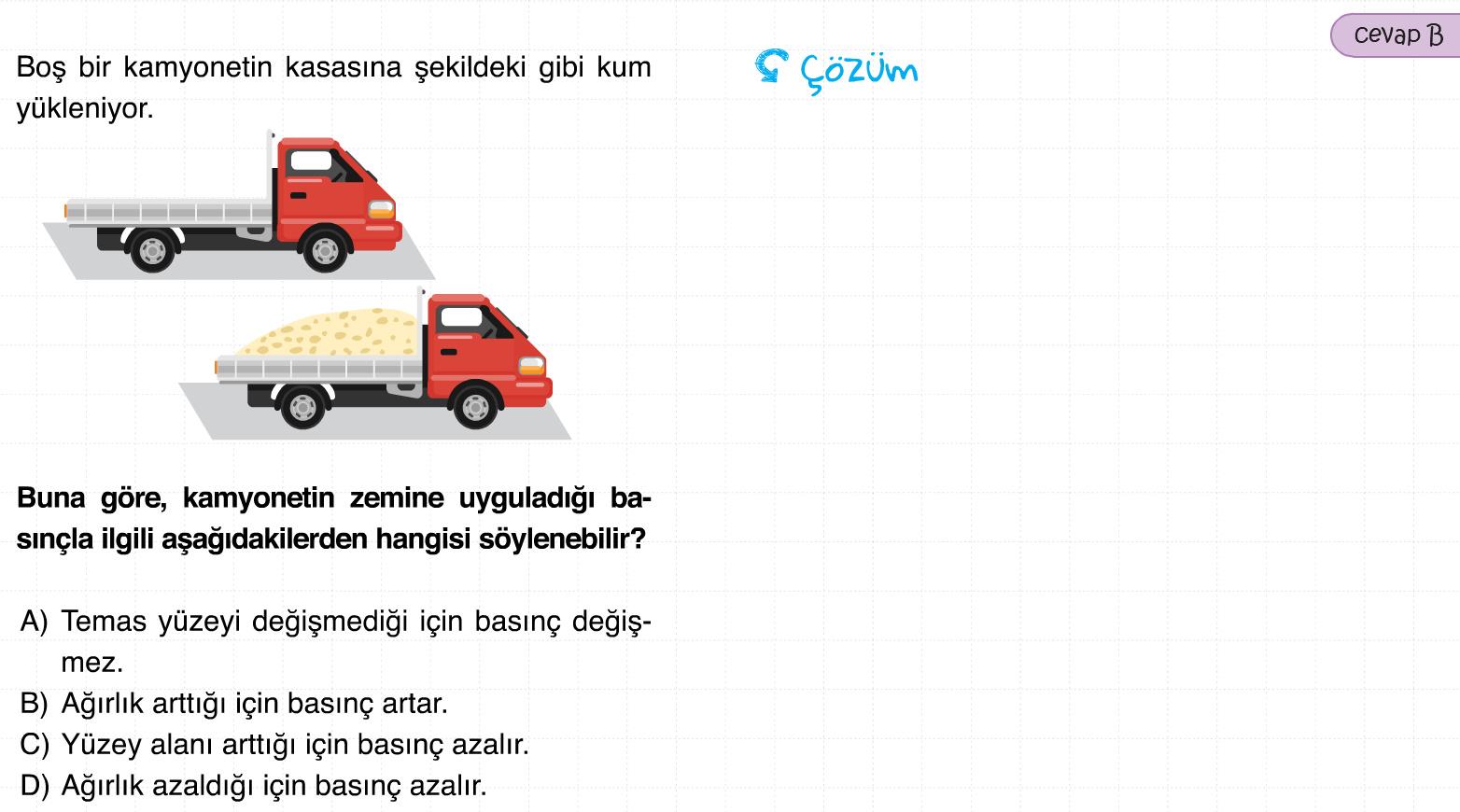 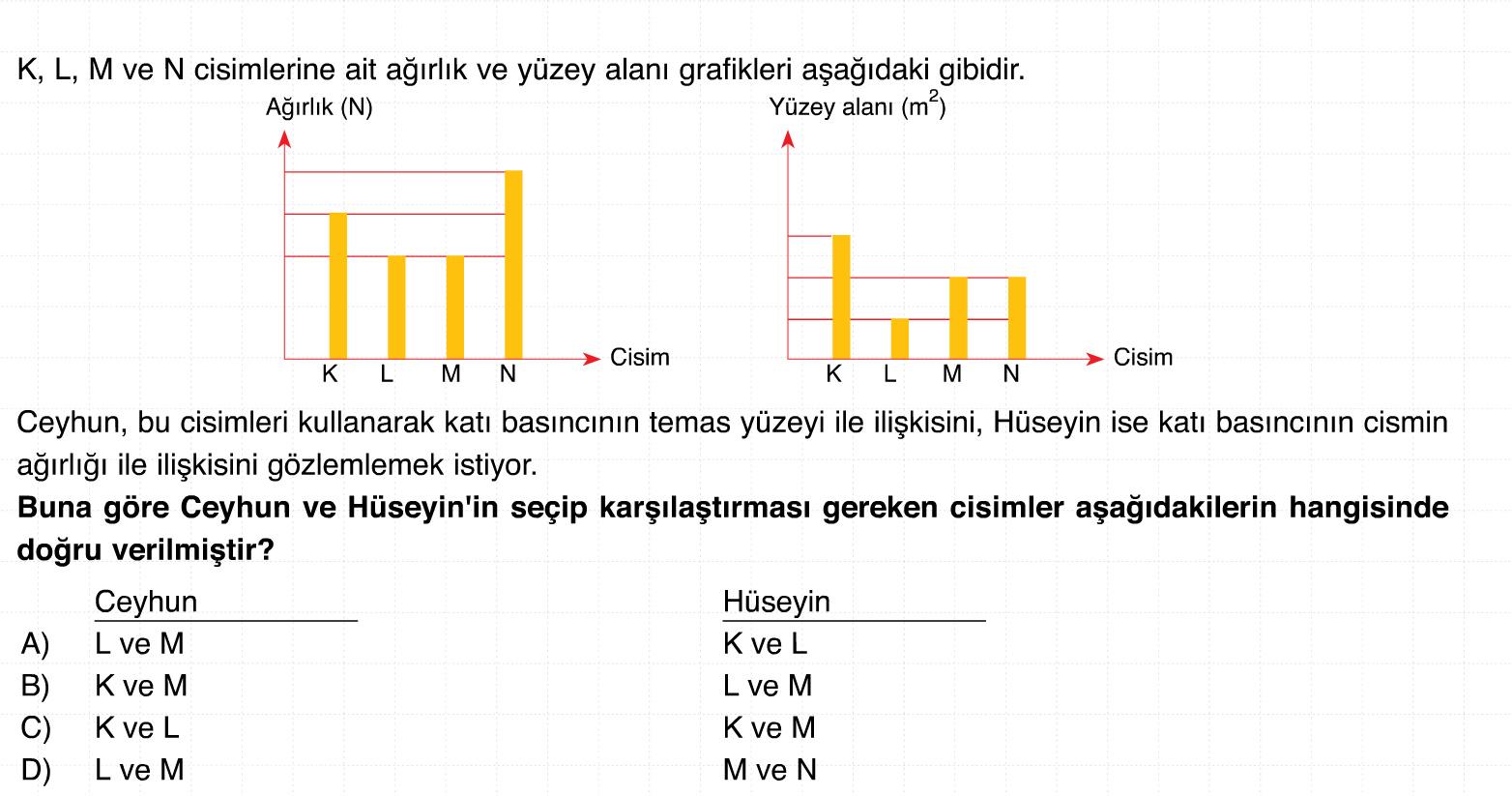 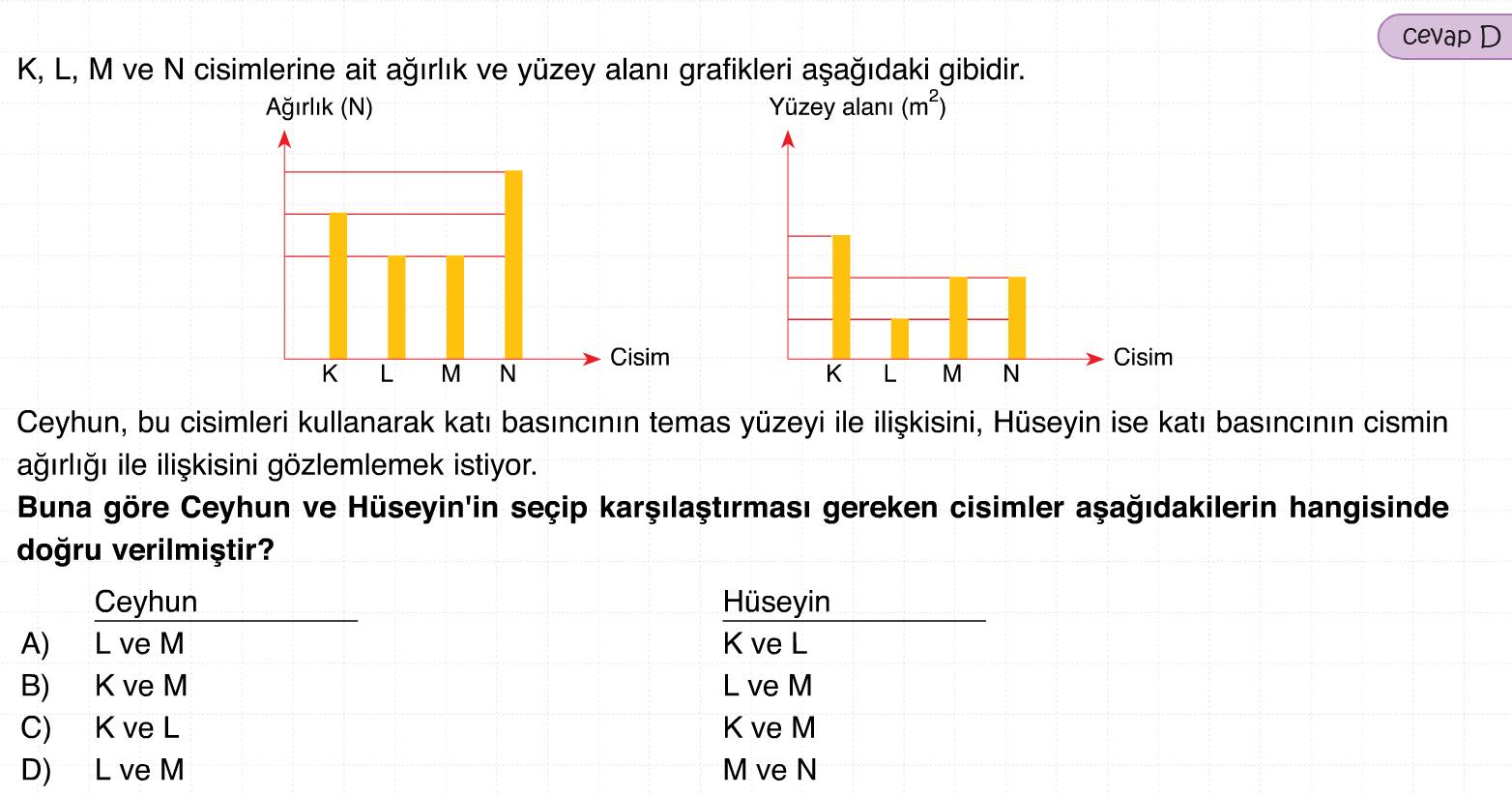 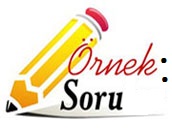 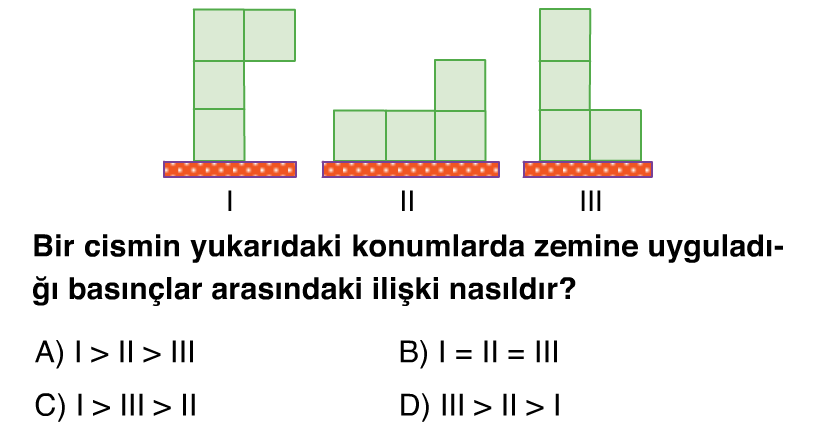 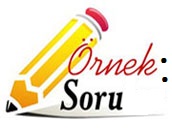 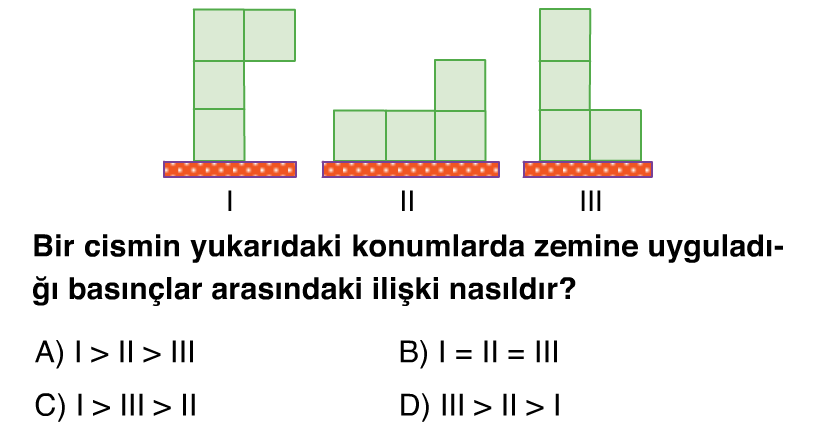 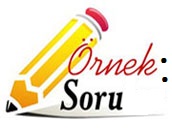 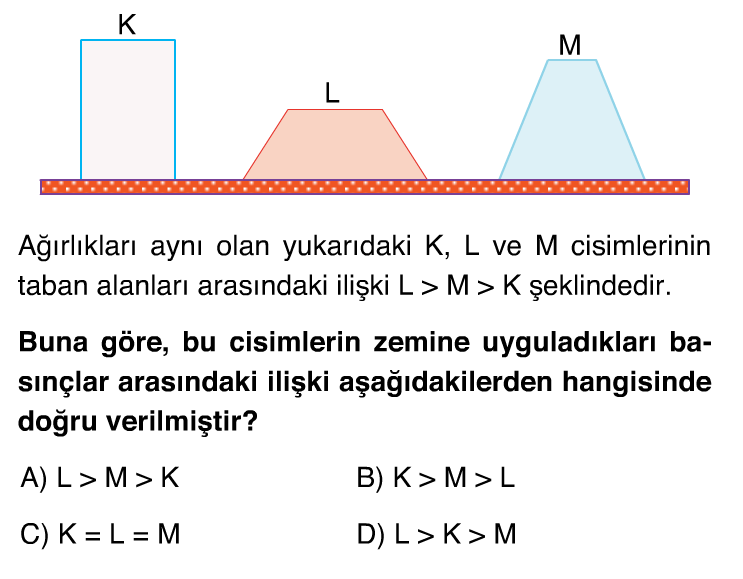 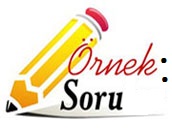 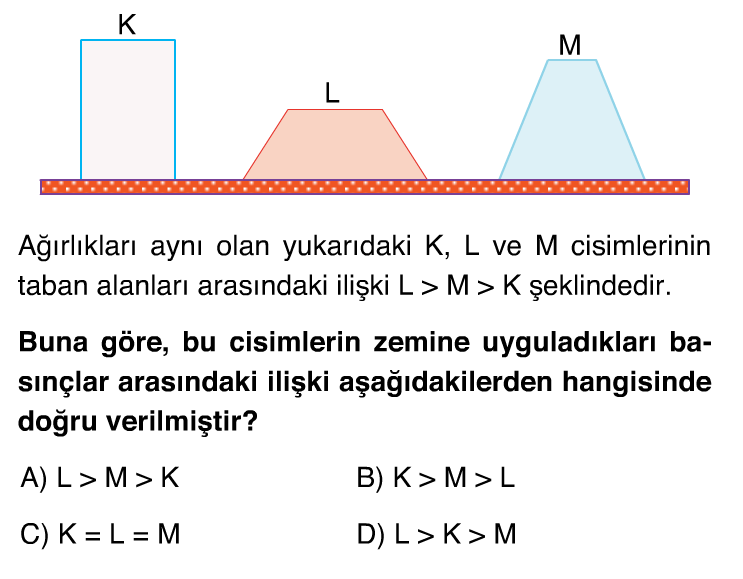 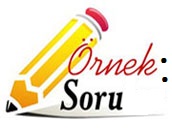 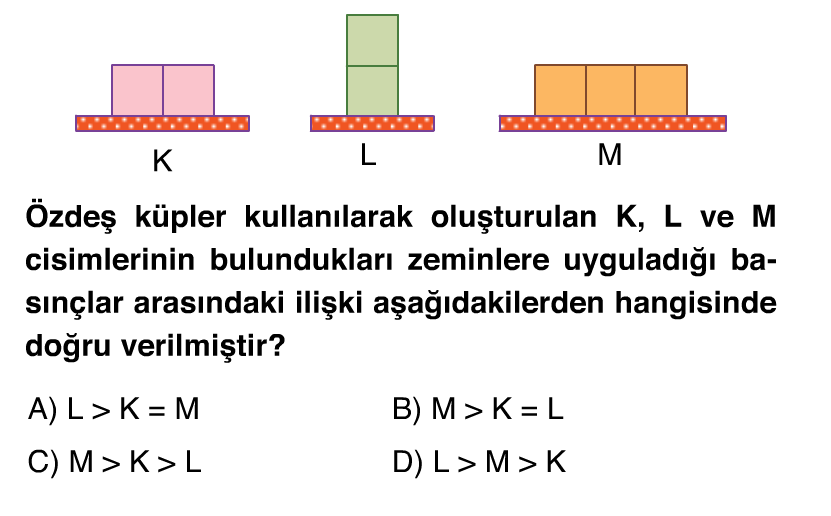 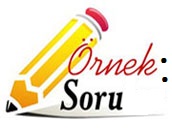 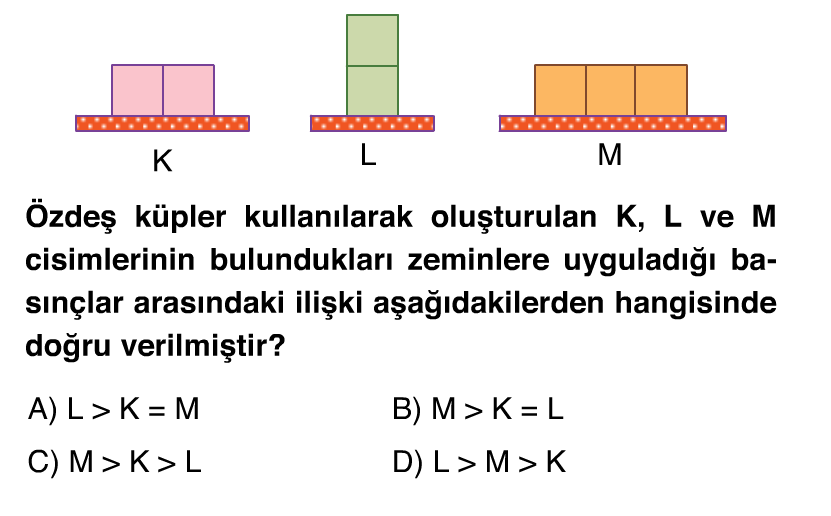 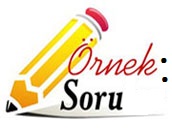 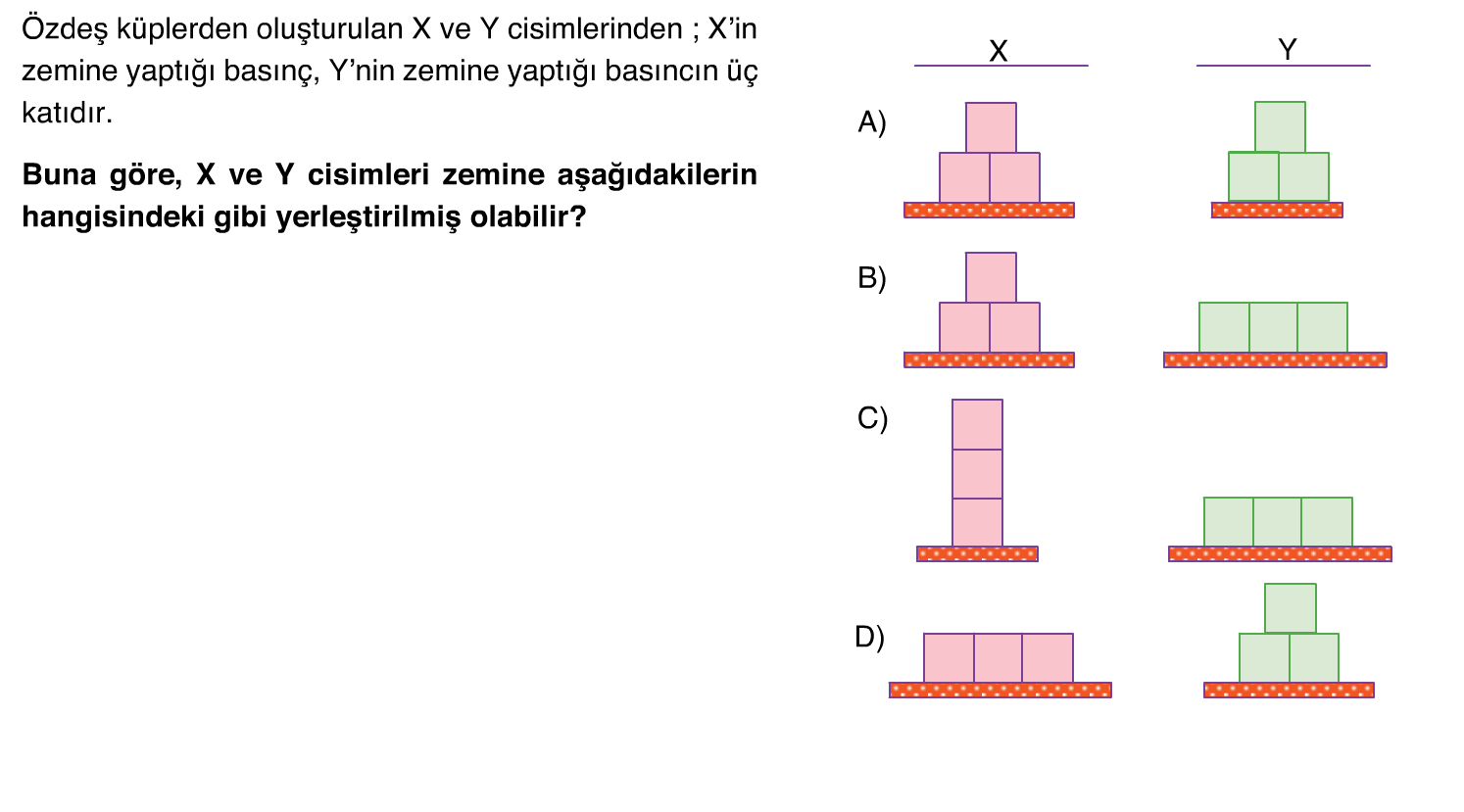 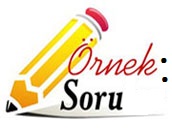 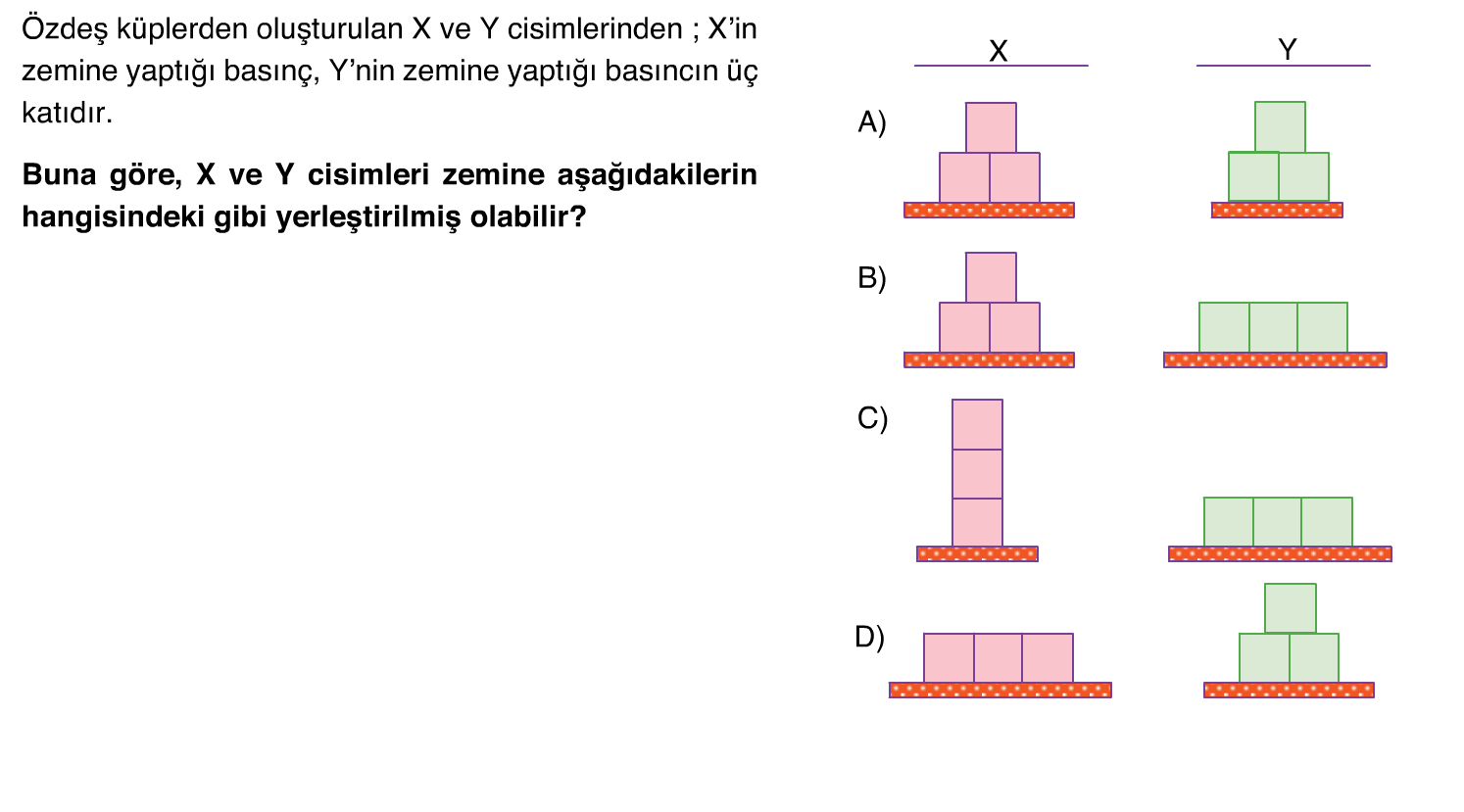 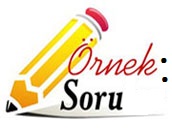 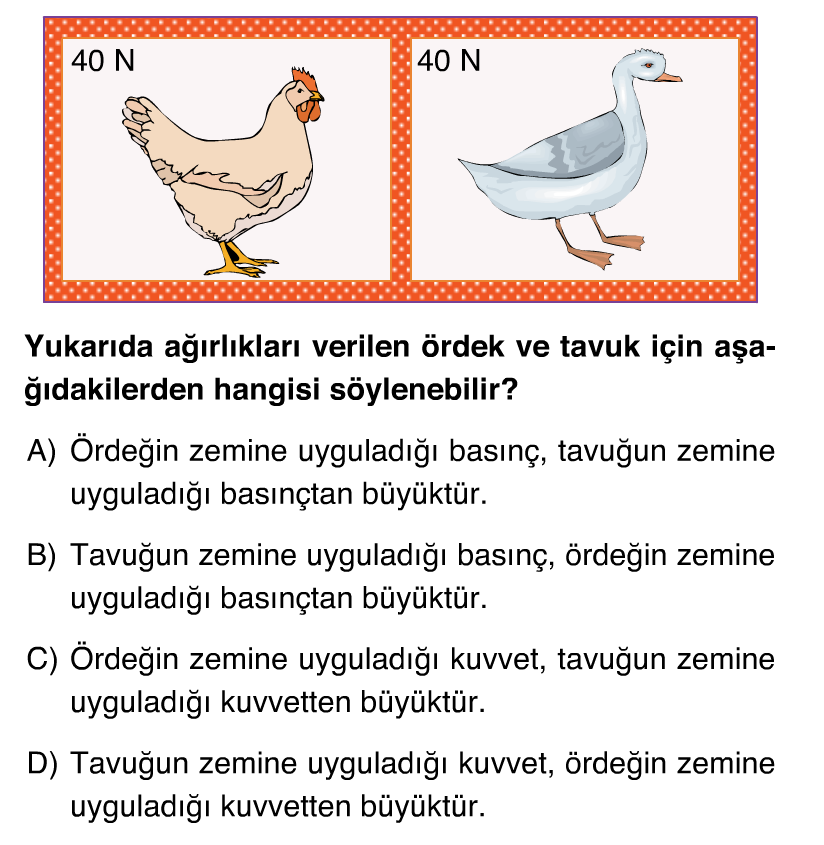 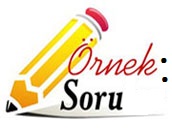 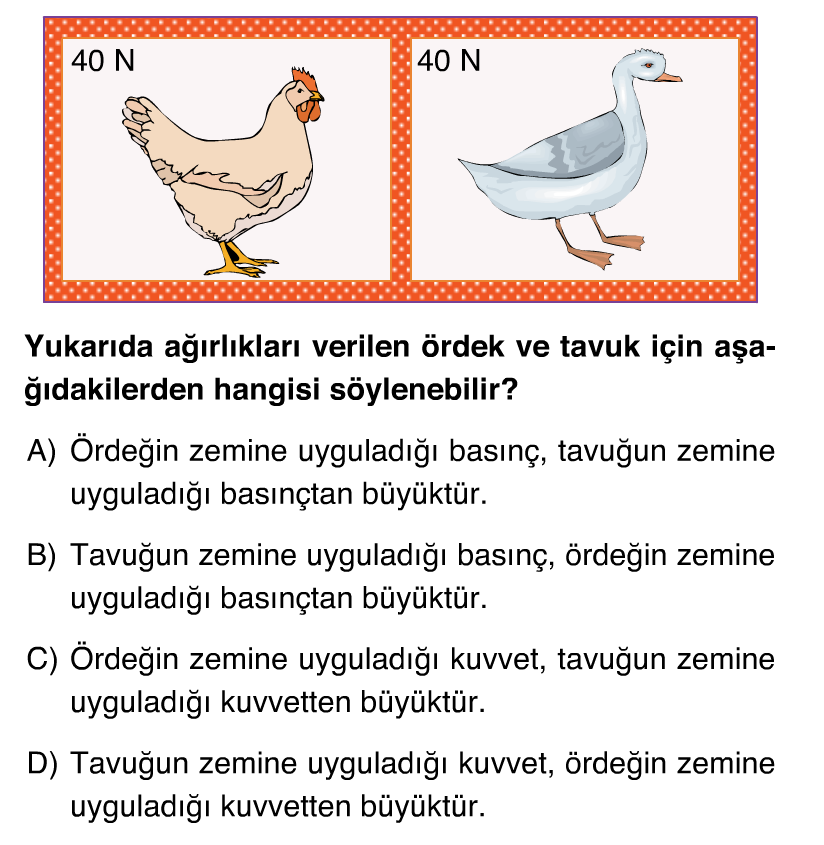 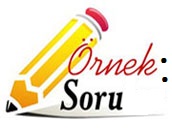 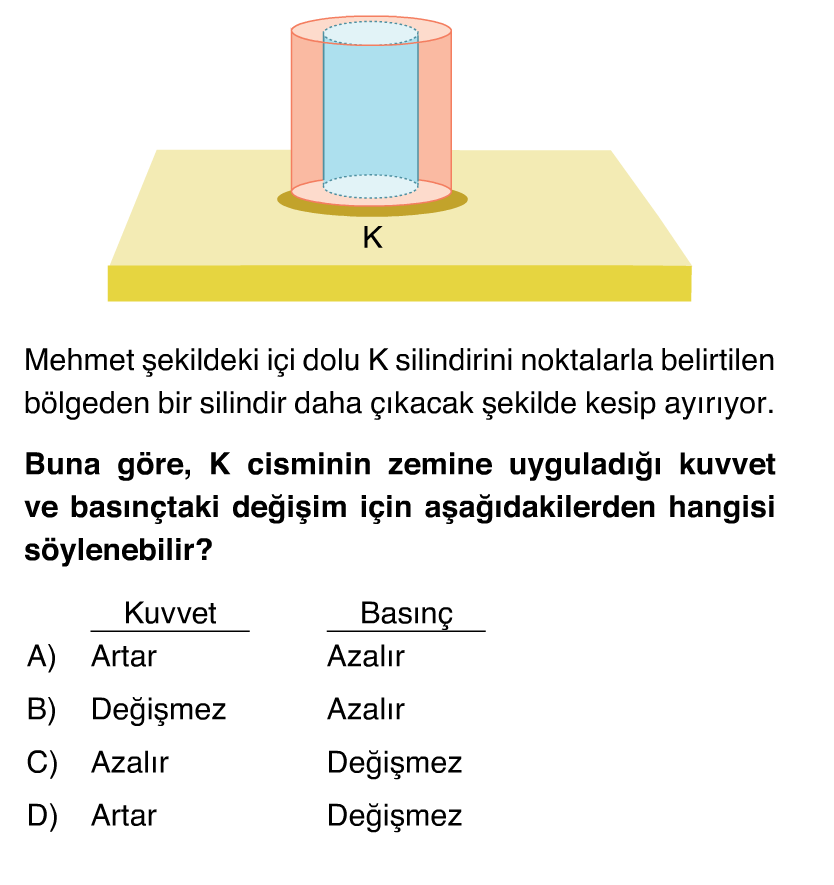 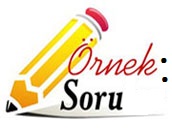 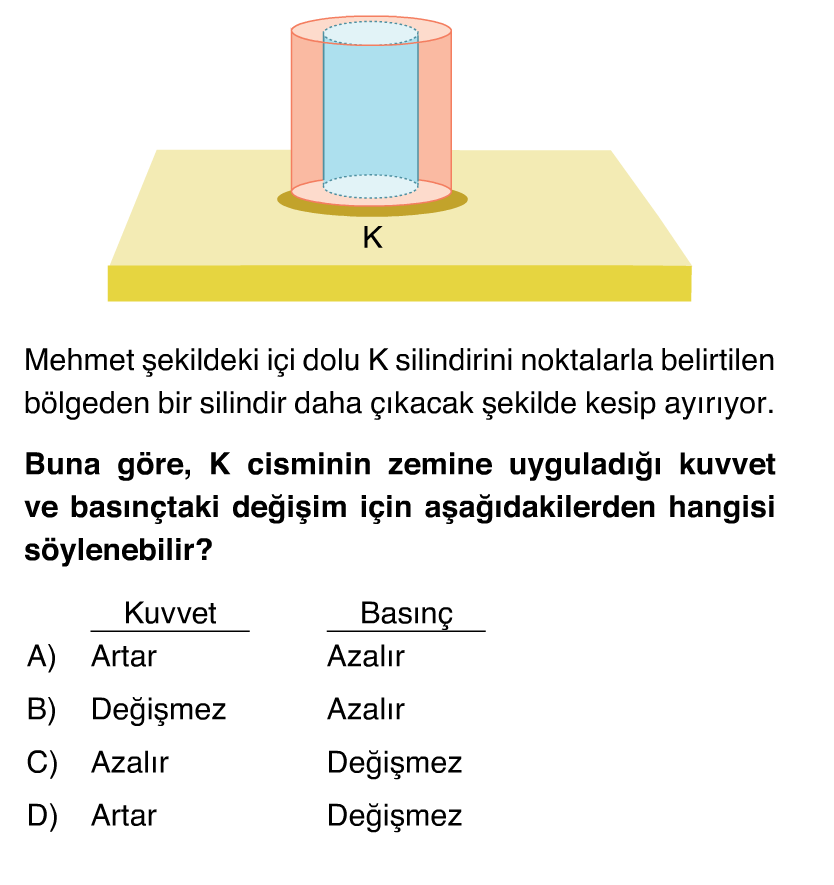 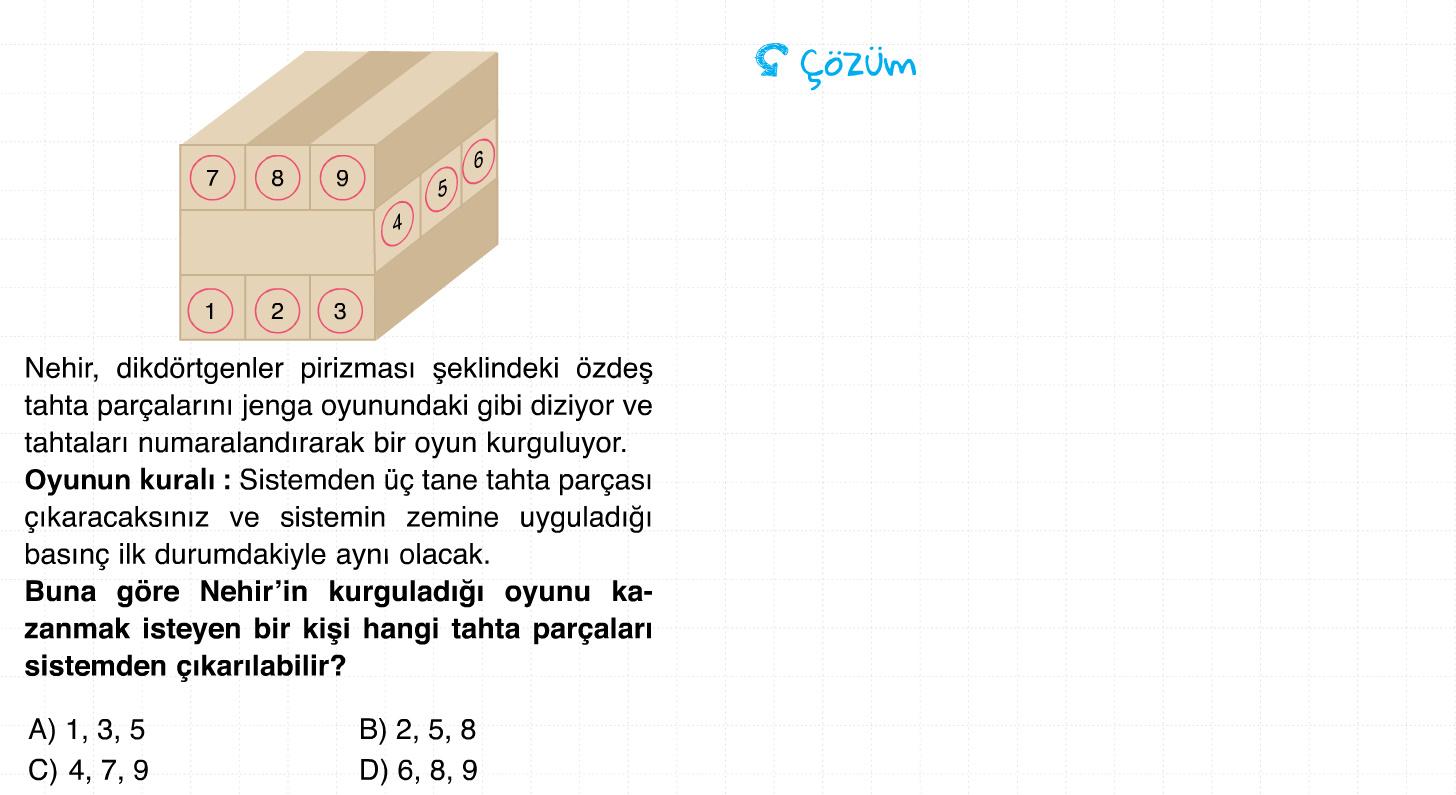 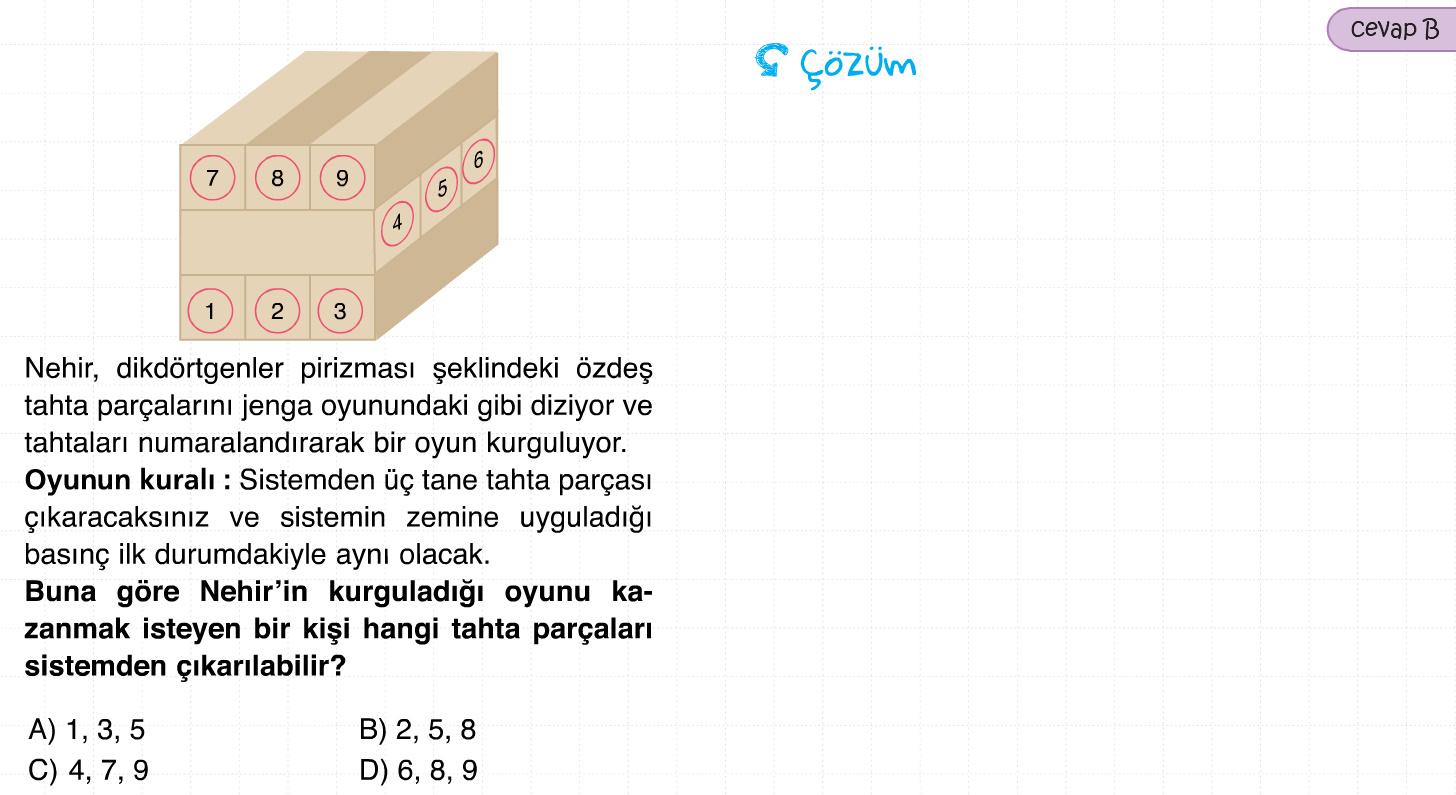 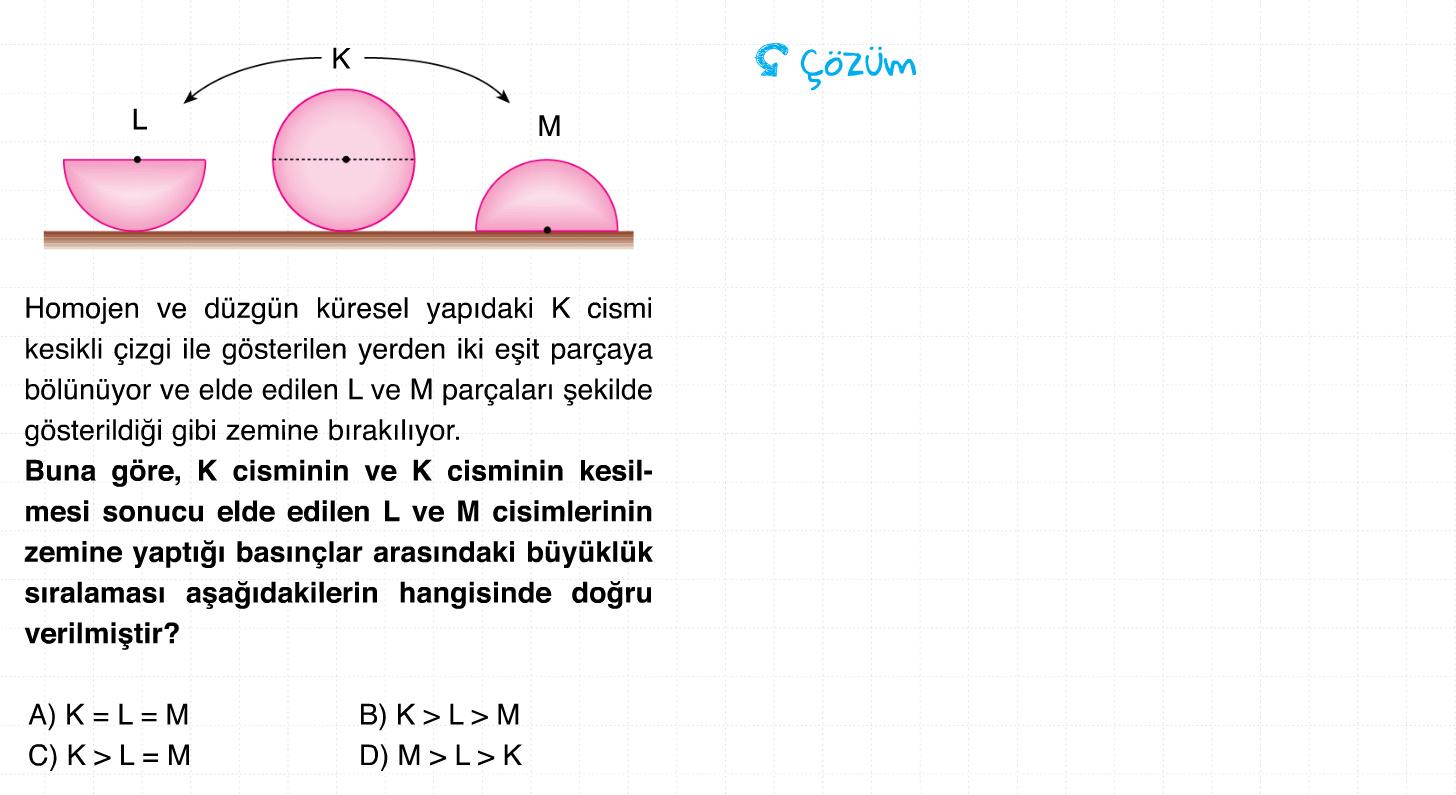 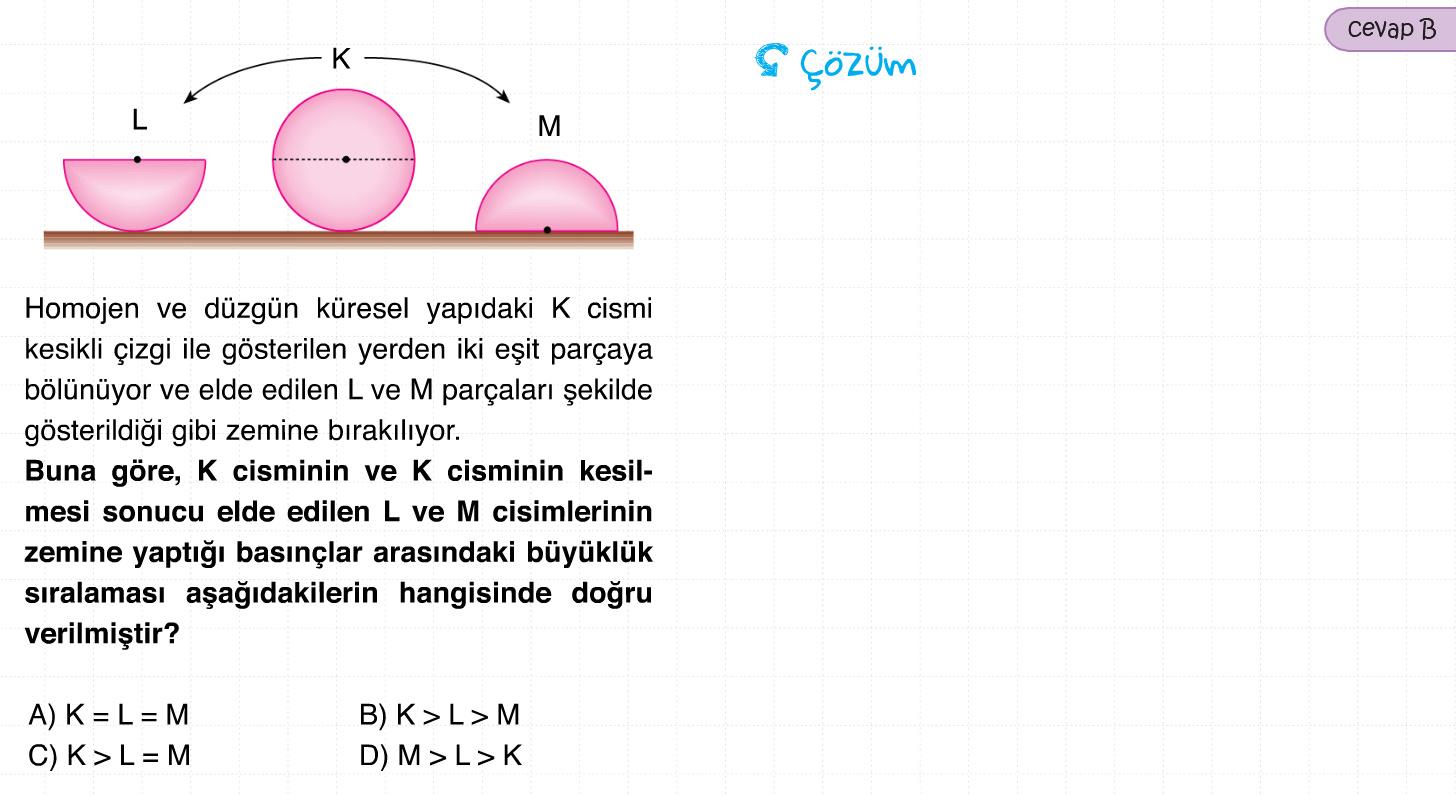